Министерство образования РМ                    Портфолио                                 Поляковой                                Галины Геннадьевны,                                  учителя биологии и химии                               МБОУ «Адашевская СОШ»                                  Кадошкинского                                  муниципального района                              Республики Мордовия
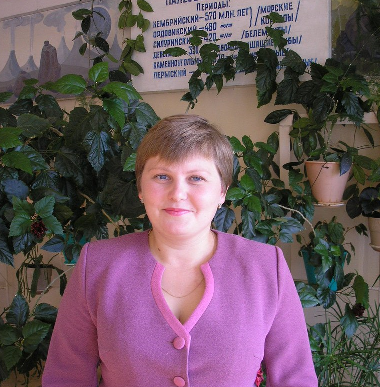 Дата рождения: 20.03.1971
Профессиональное образование: биолог, учитель биологии и химии, 
МГУ им. Н.П. Огарёва, биологический факультет.
 № диплома ЭВ 213577, дата выдачи 27 июня 1994 г.
Стаж педагогической работы (по специальности): 26 лет.
Общий трудовой стаж: 26 лет.
Наличие квалификационной категории: I.
Дата последней аттестации: 14.03.2012.
Звание: Отличник народного просвещения.
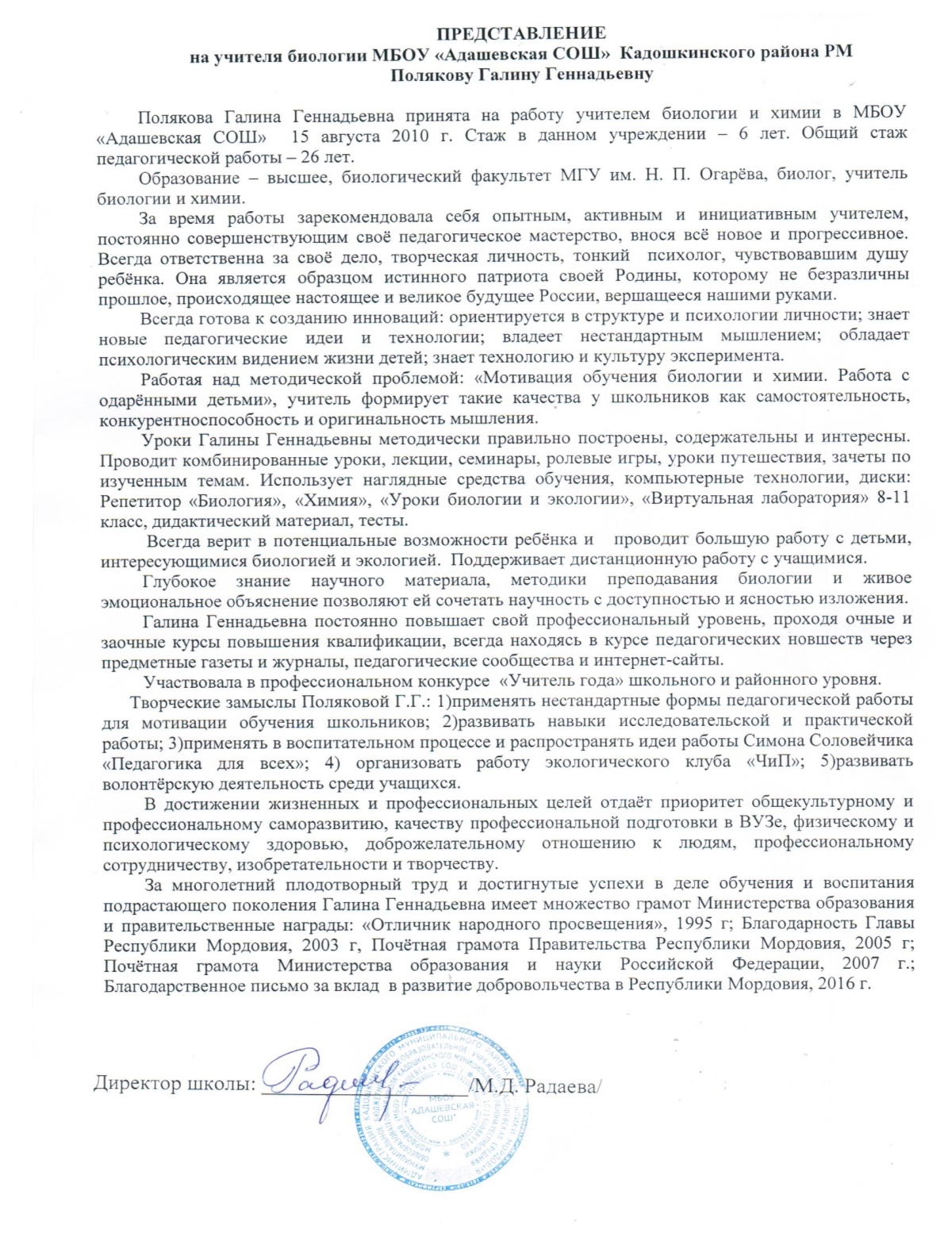 Характеристика-представление
1. Качество знаний  по итогам внутреннего мониторинга  учебных достижений обучающихся за межаттестационный период
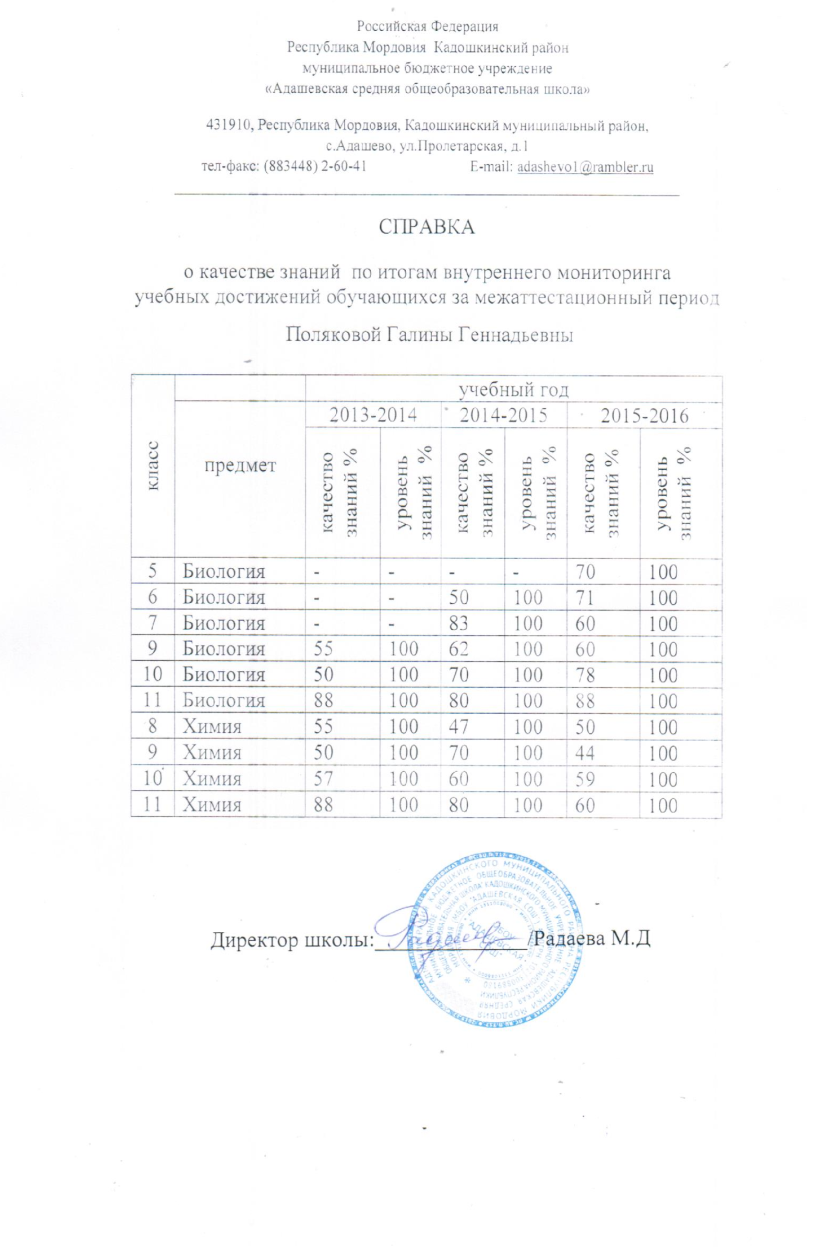 2. Качество знаний по  итогам внешнего  мониторинга учебных достижений обучающихся за межаттестационный  период
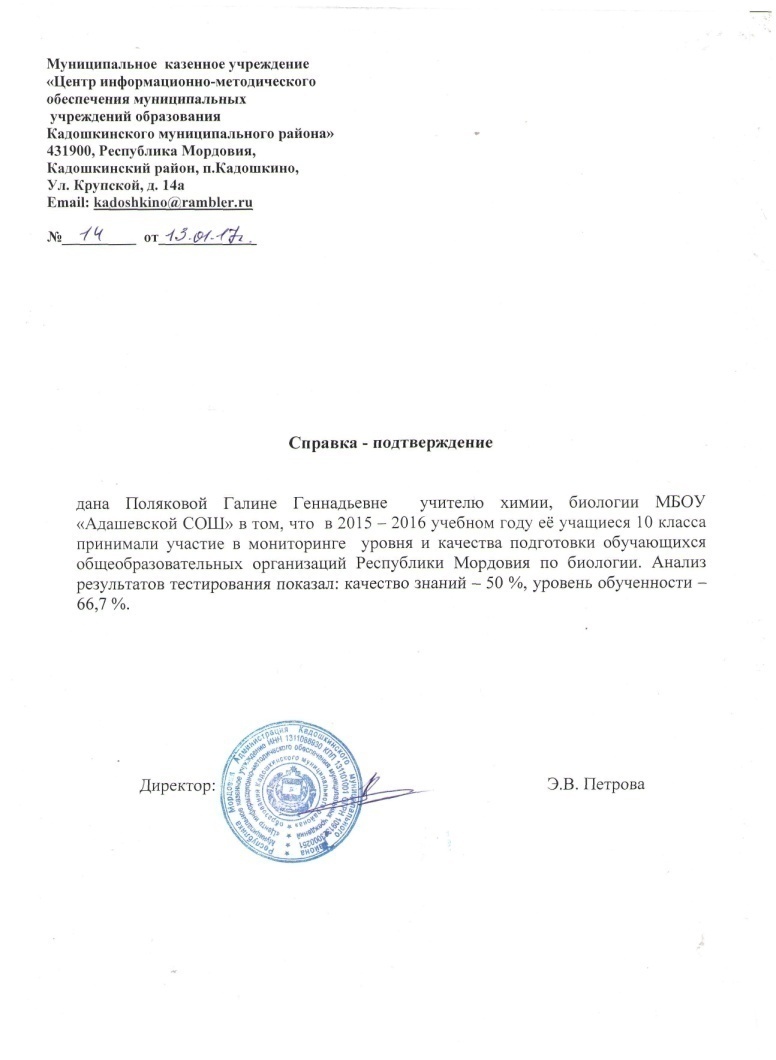 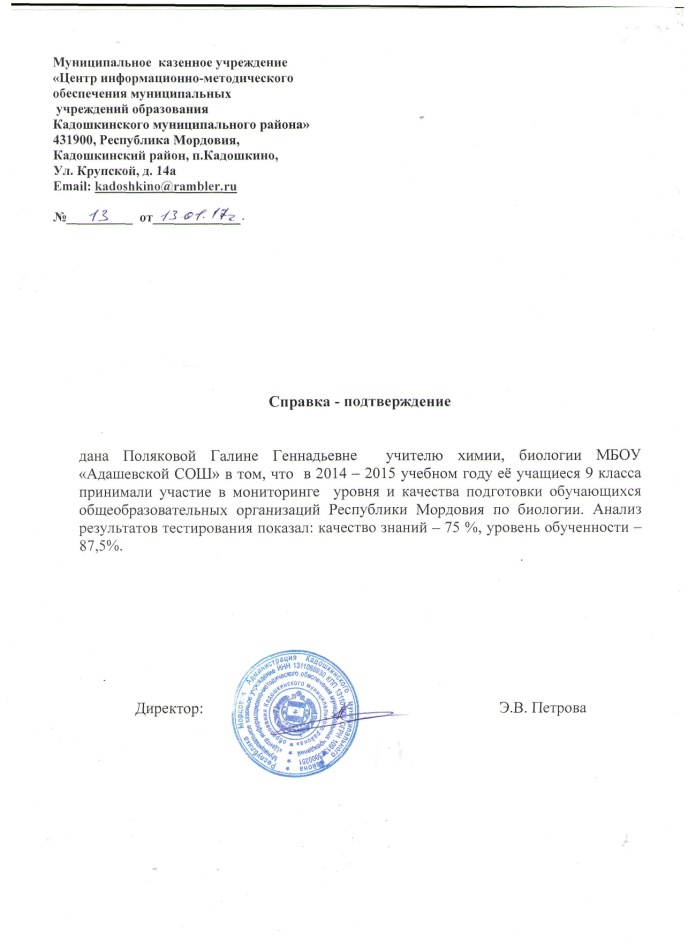 3. Применение  информационно-коммуникационных технологий
4.Реализация:- программ углубленного изучения предмета;- профильного обучения
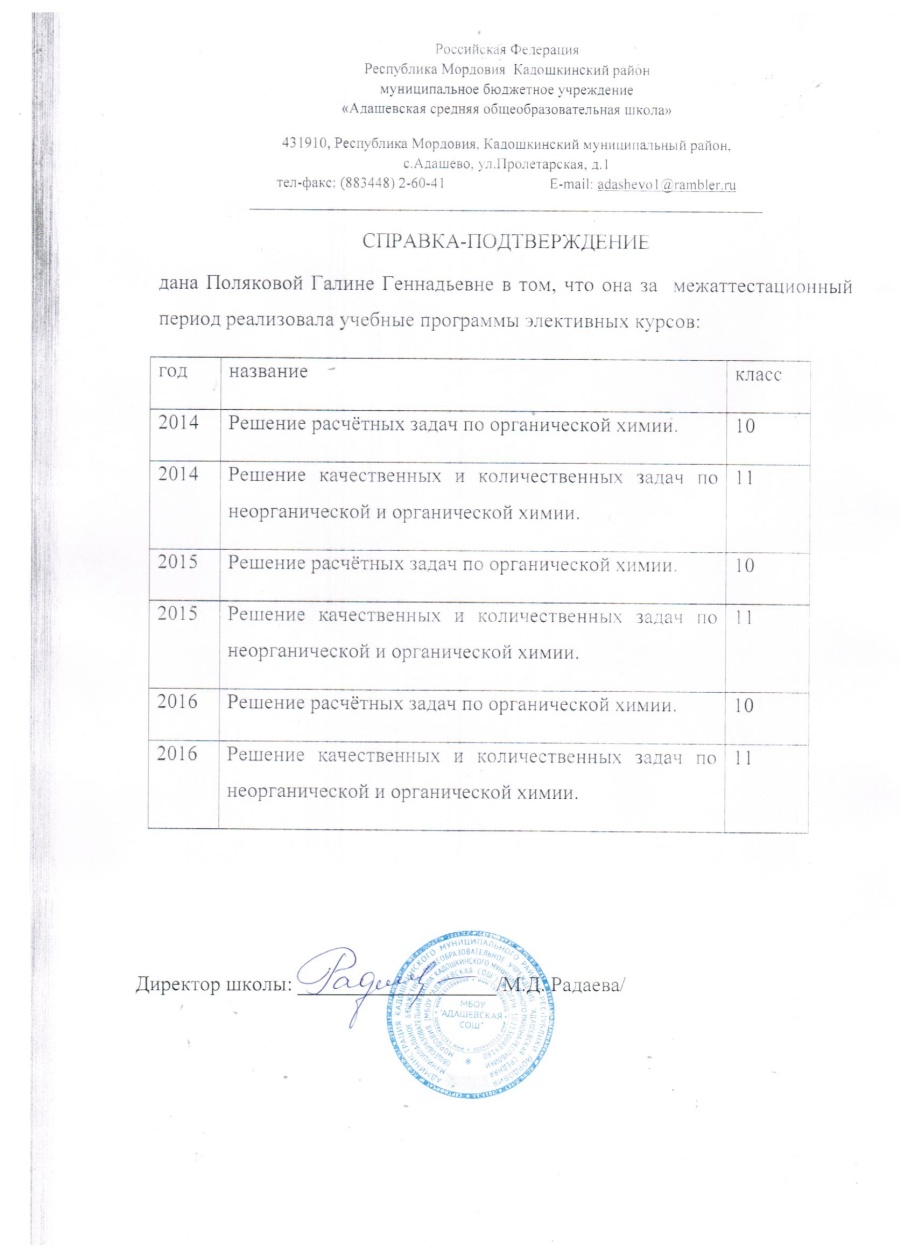 5. Участие в инновационной (экспериментальной) деятельности
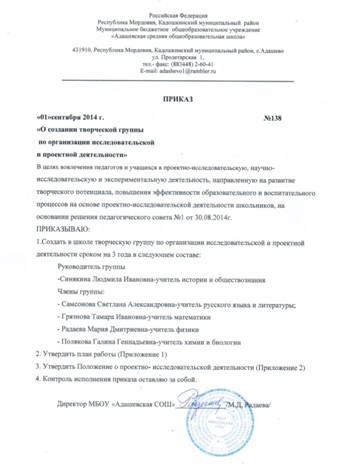 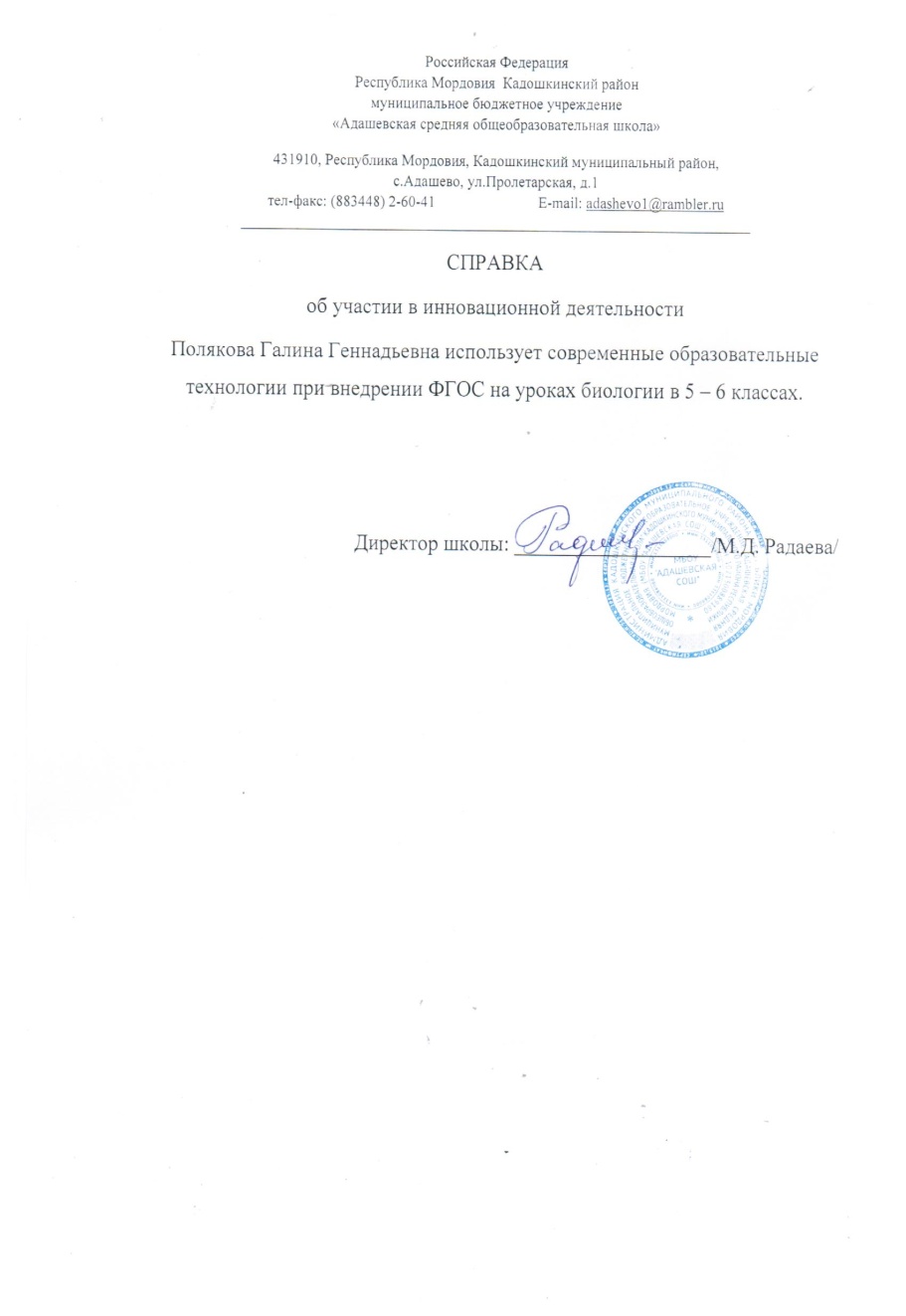 6. Результаты участия обучающихся во  Всероссийской предметной олимпиаде
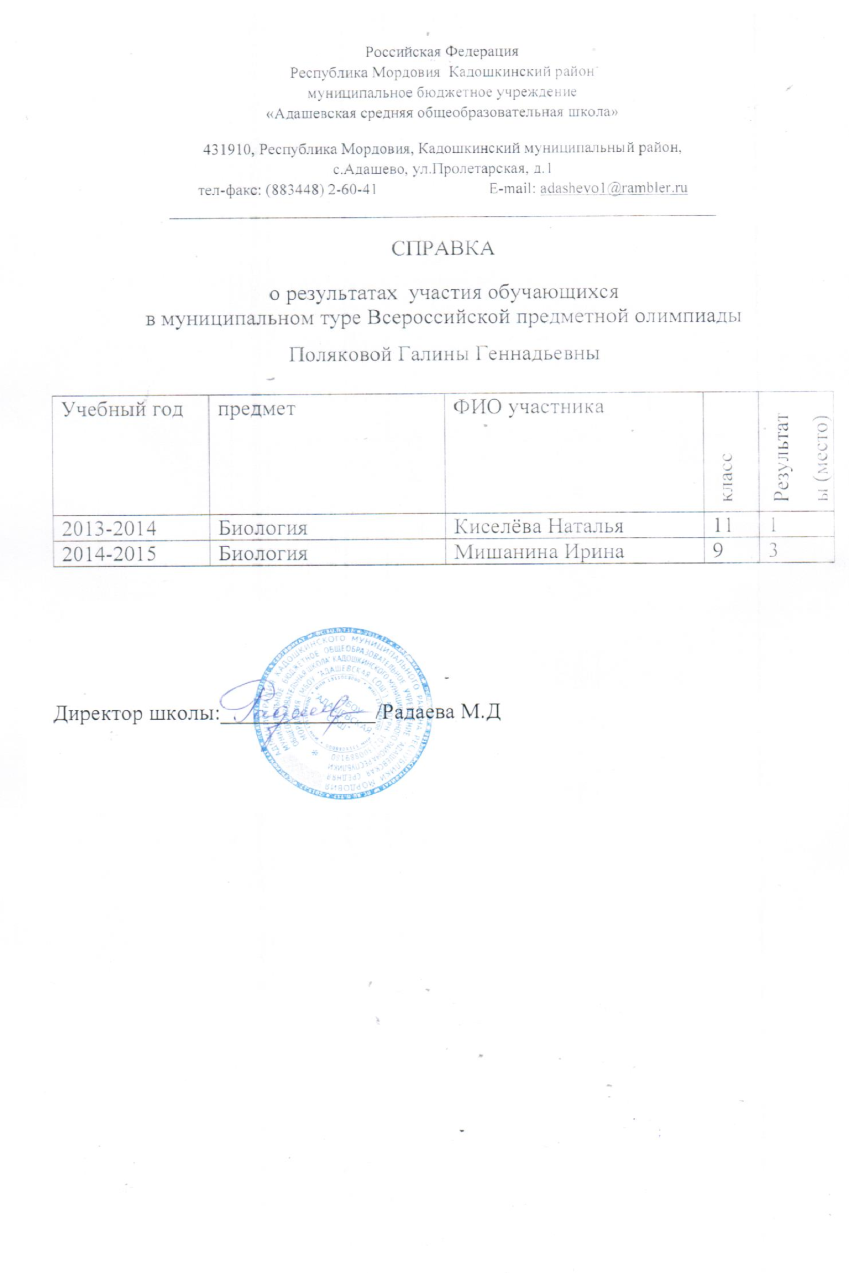 7. Позитивные результаты внеурочной деятельности обучающихся по учебным предметам
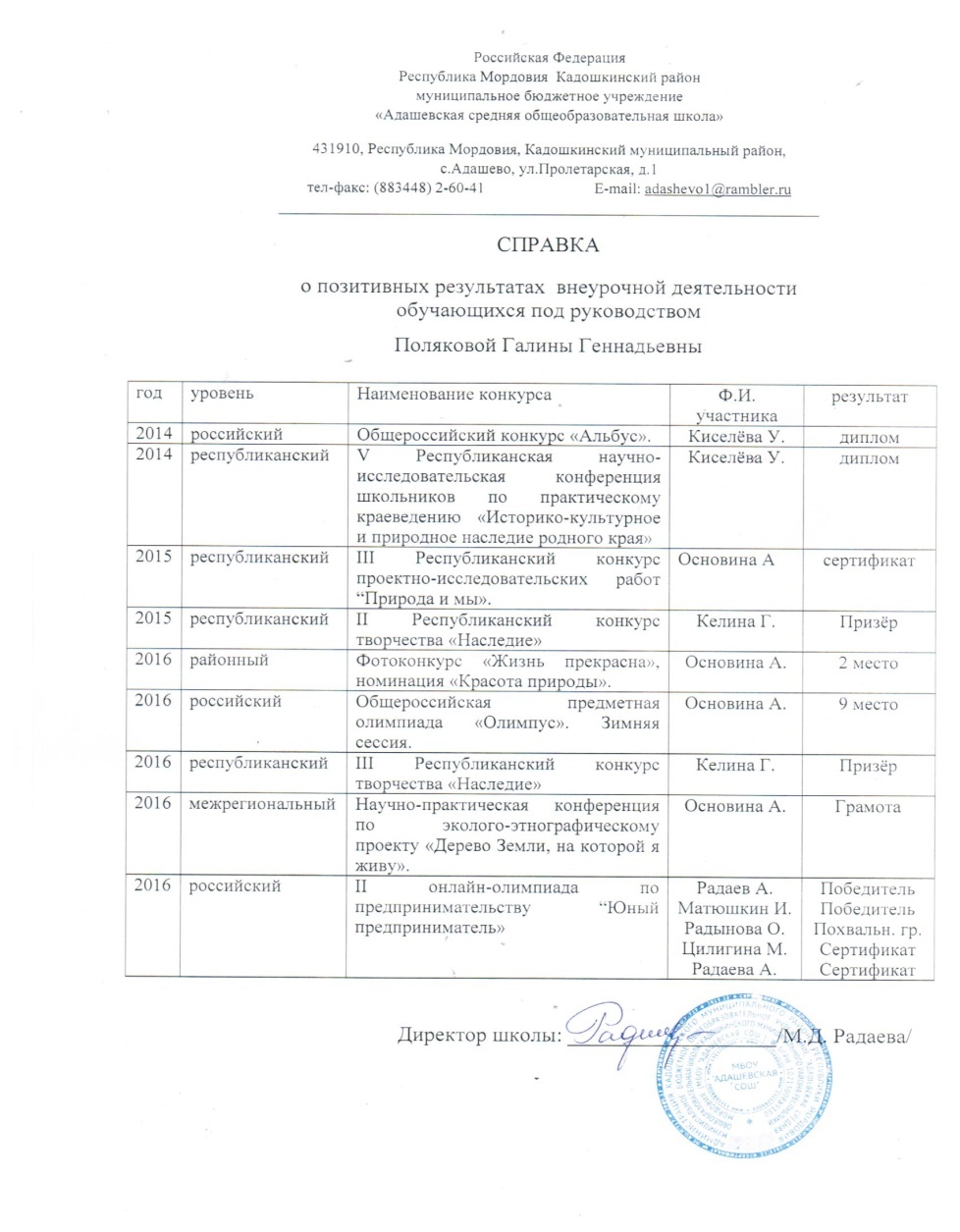 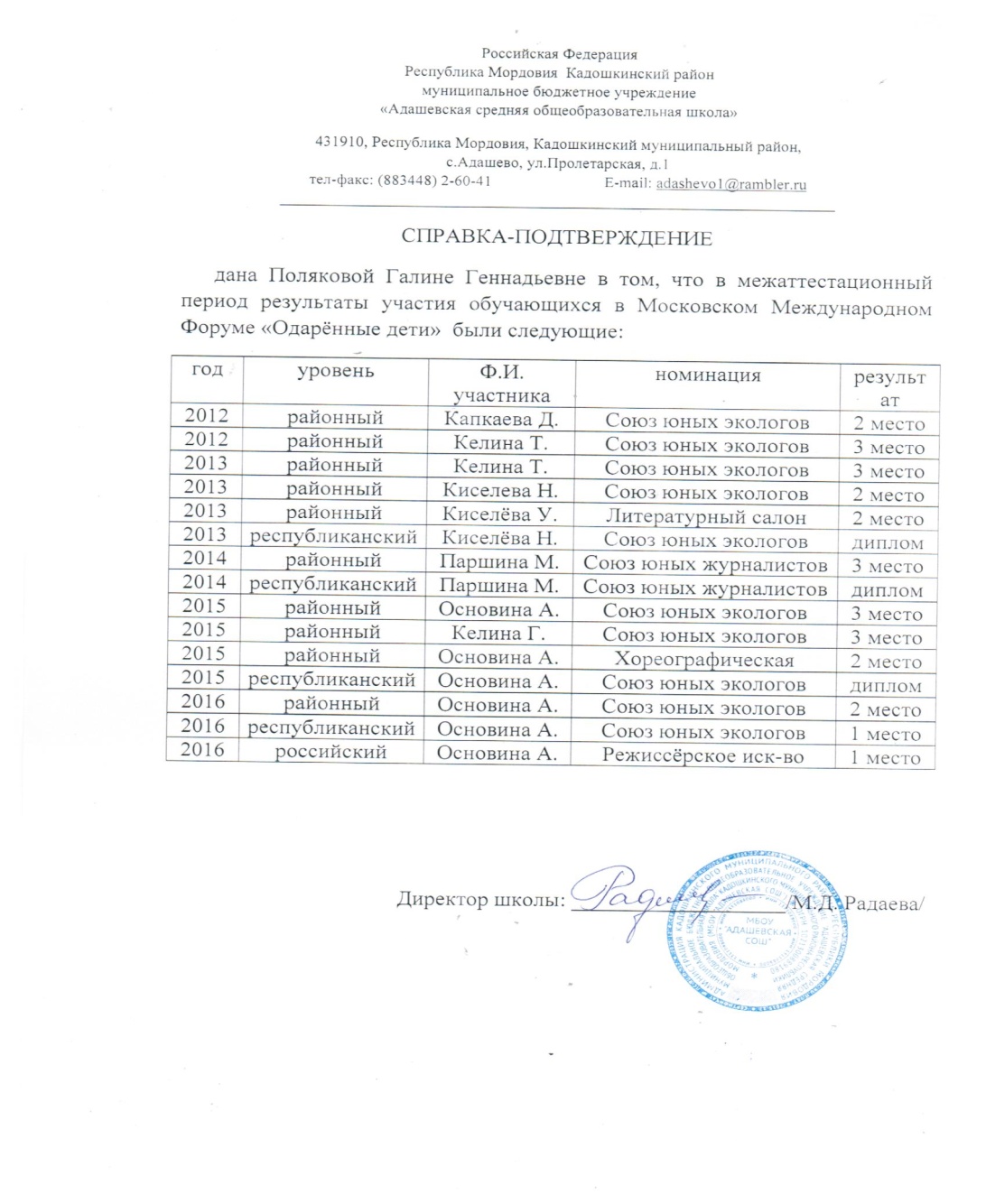 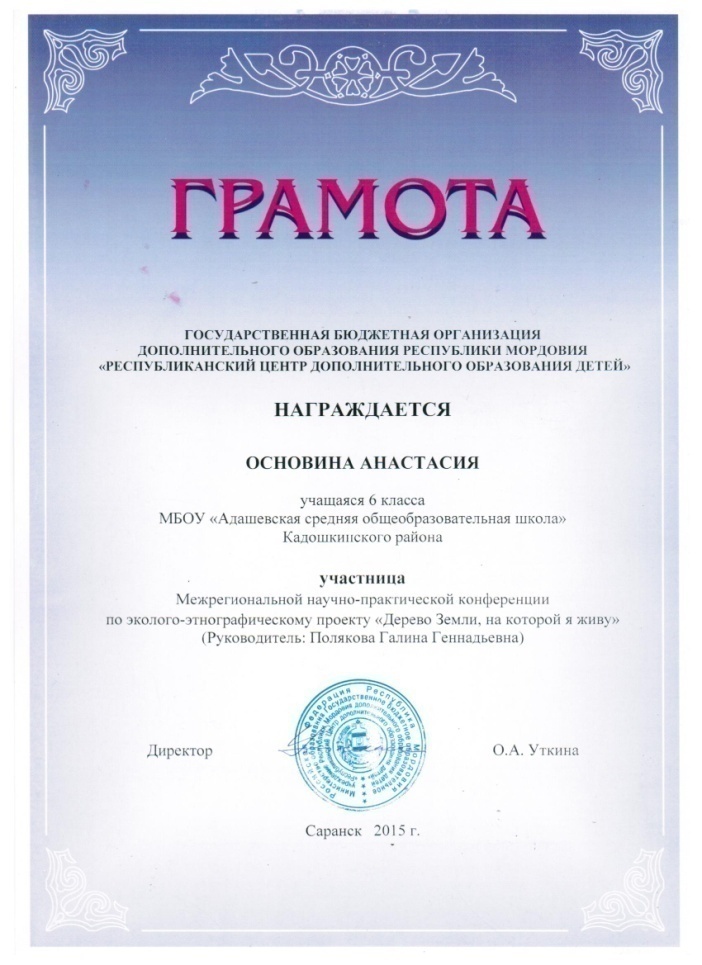 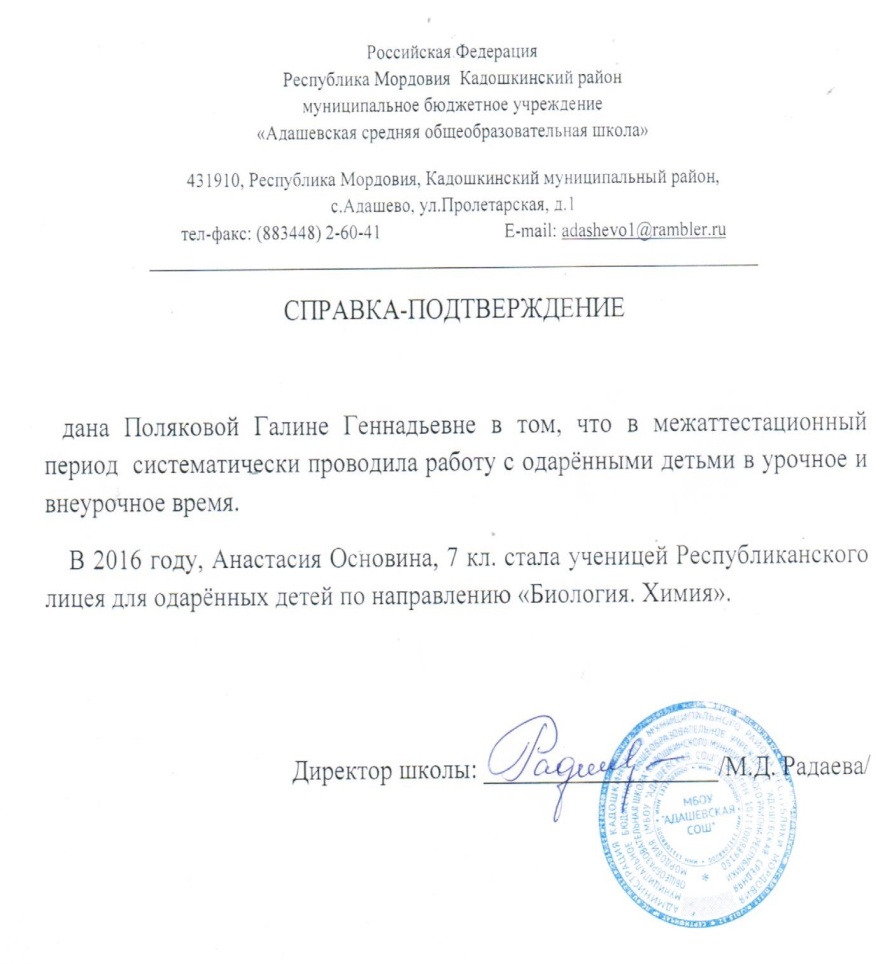 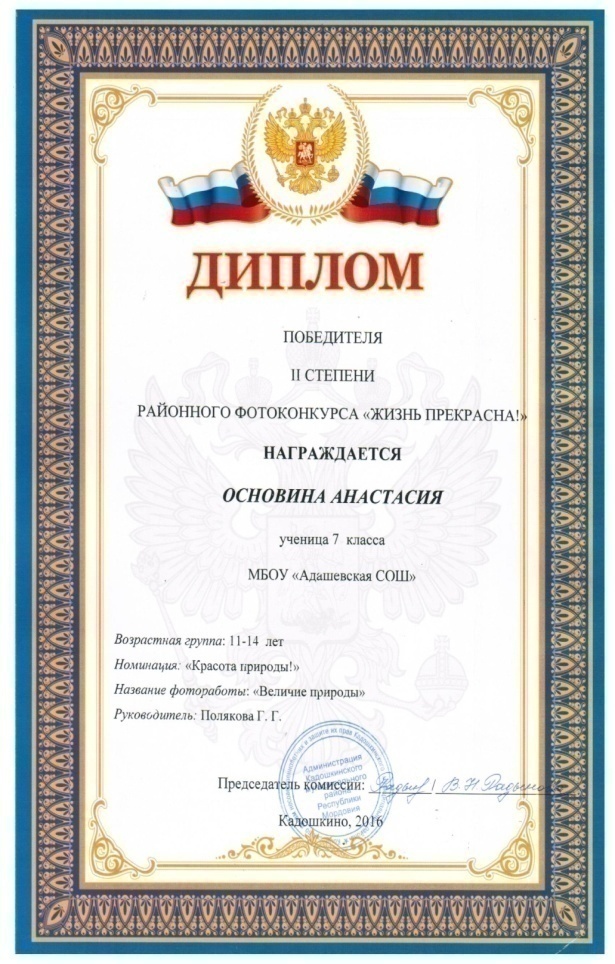 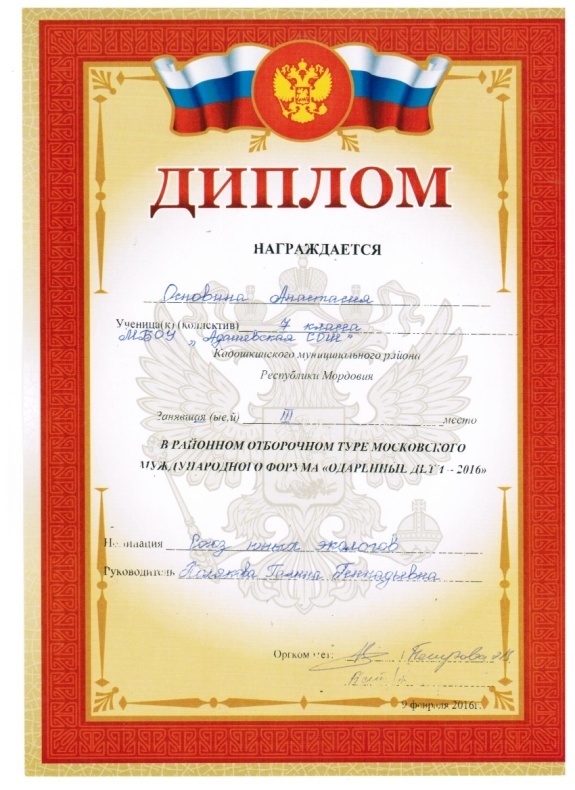 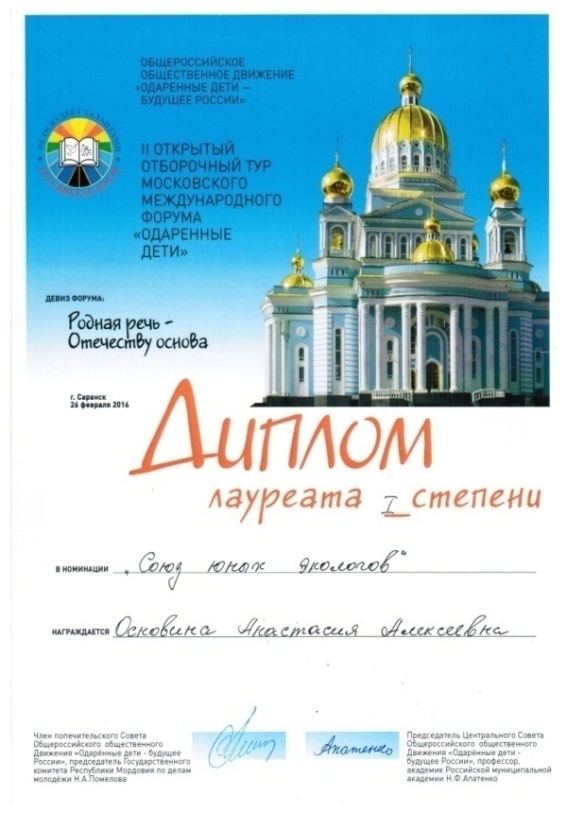 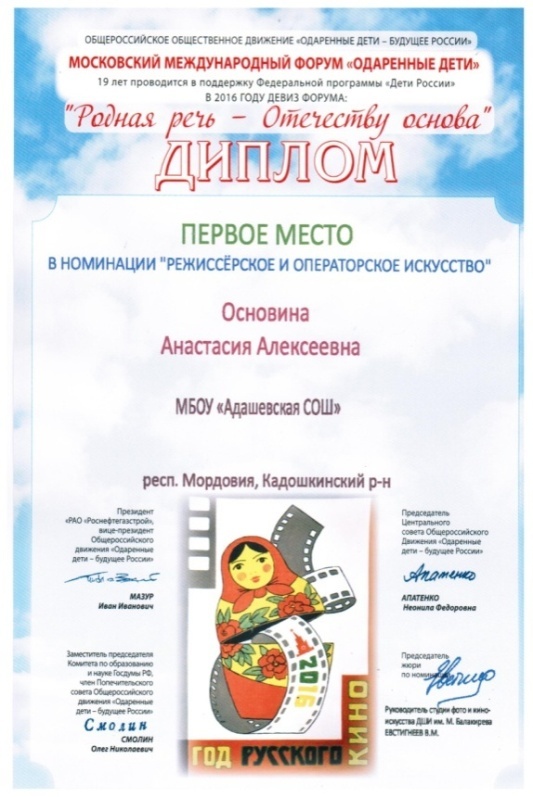 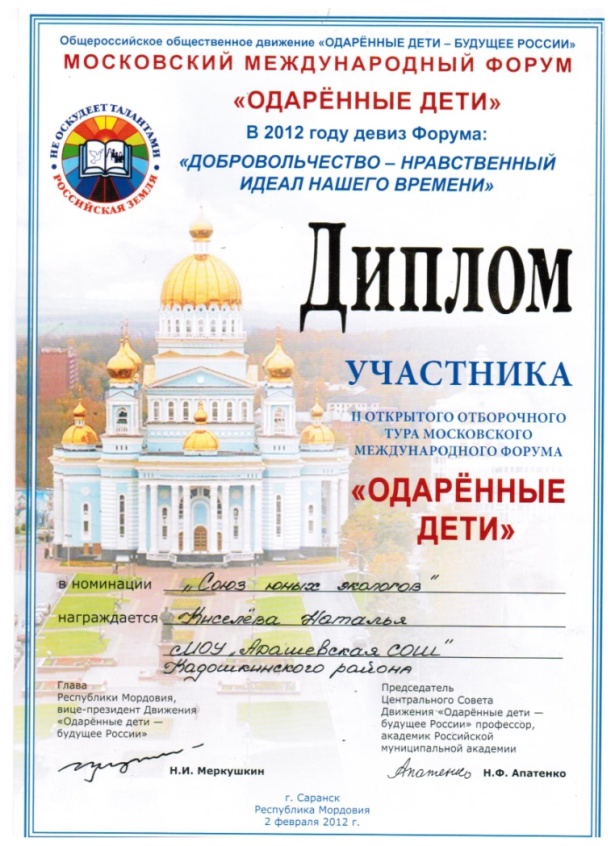 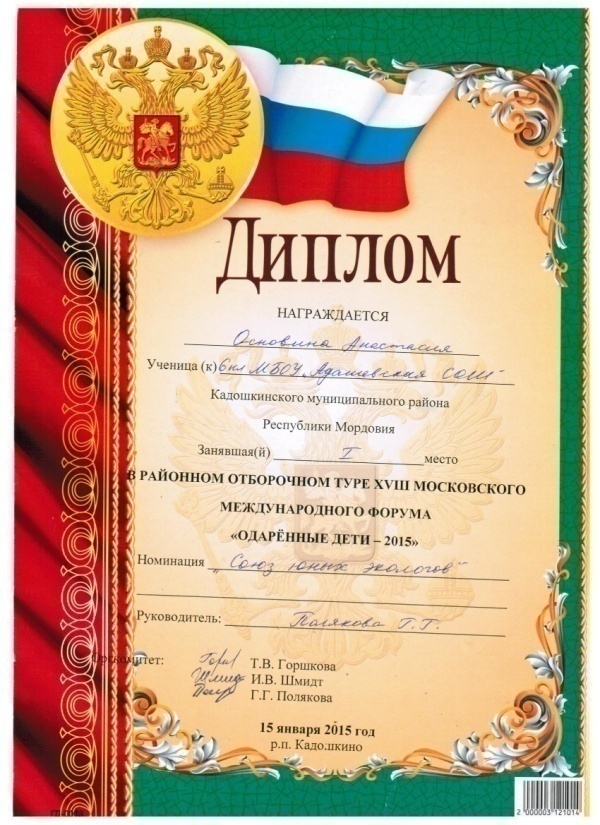 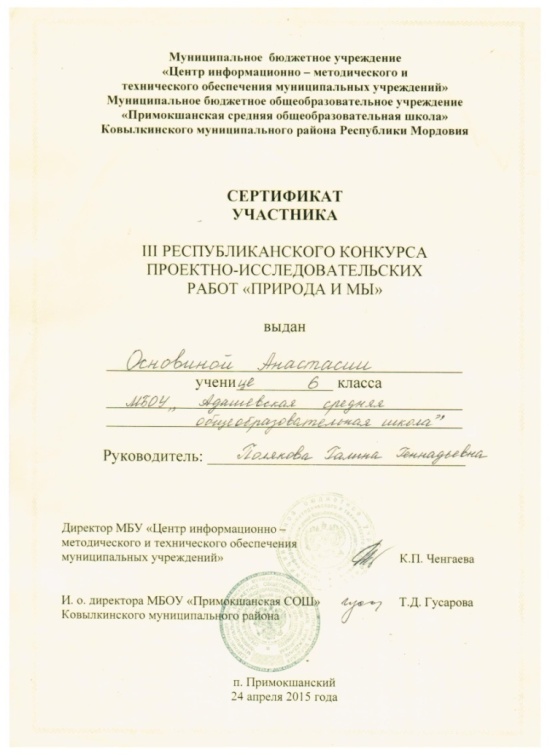 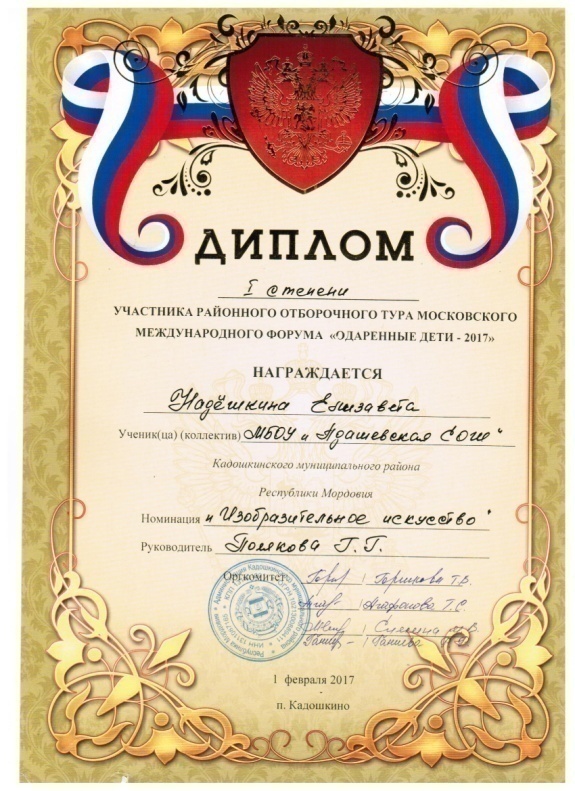 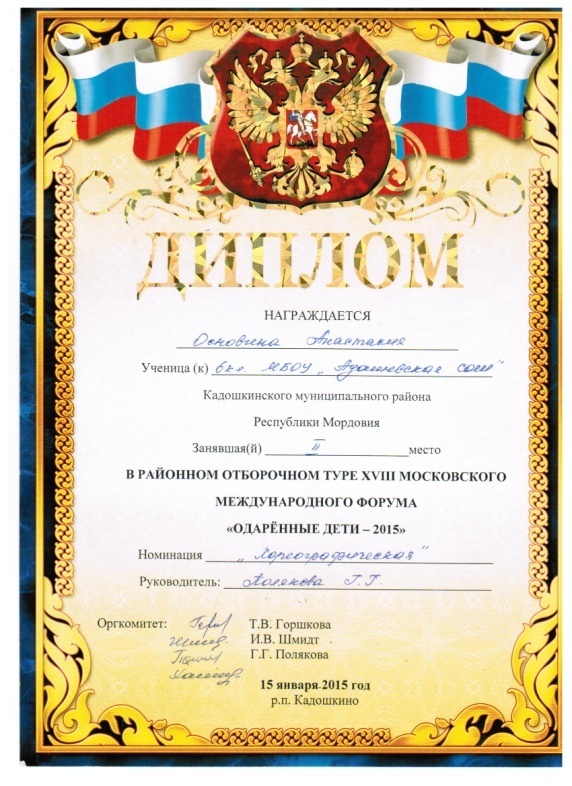 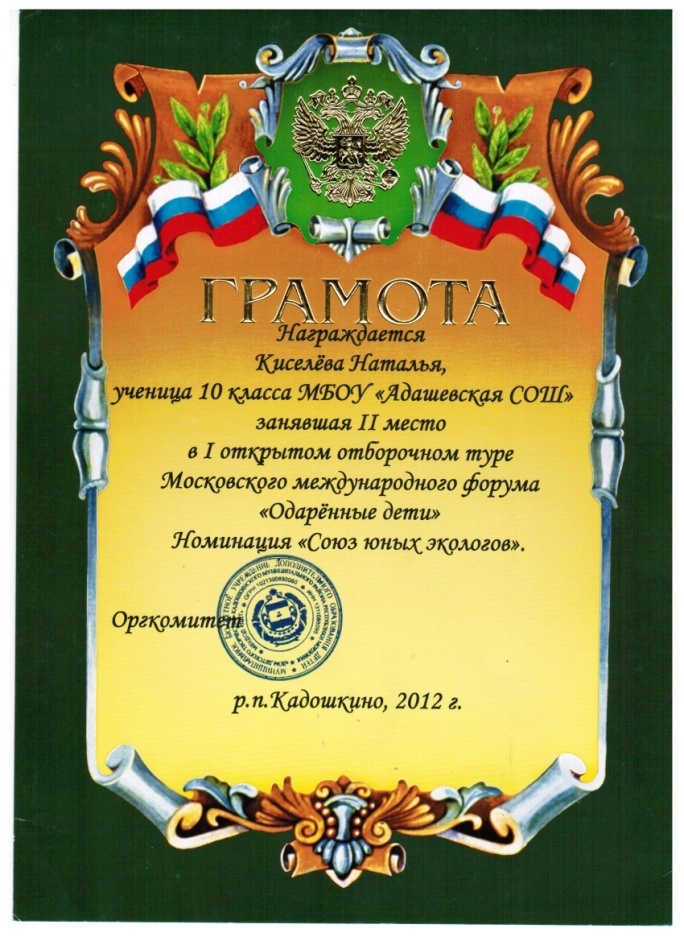 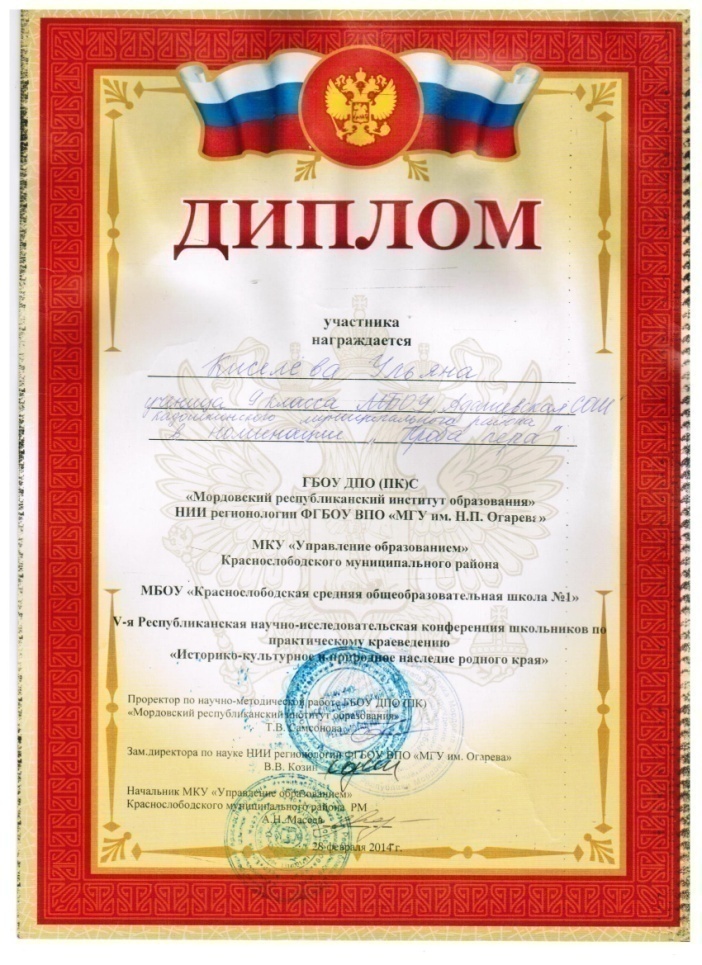 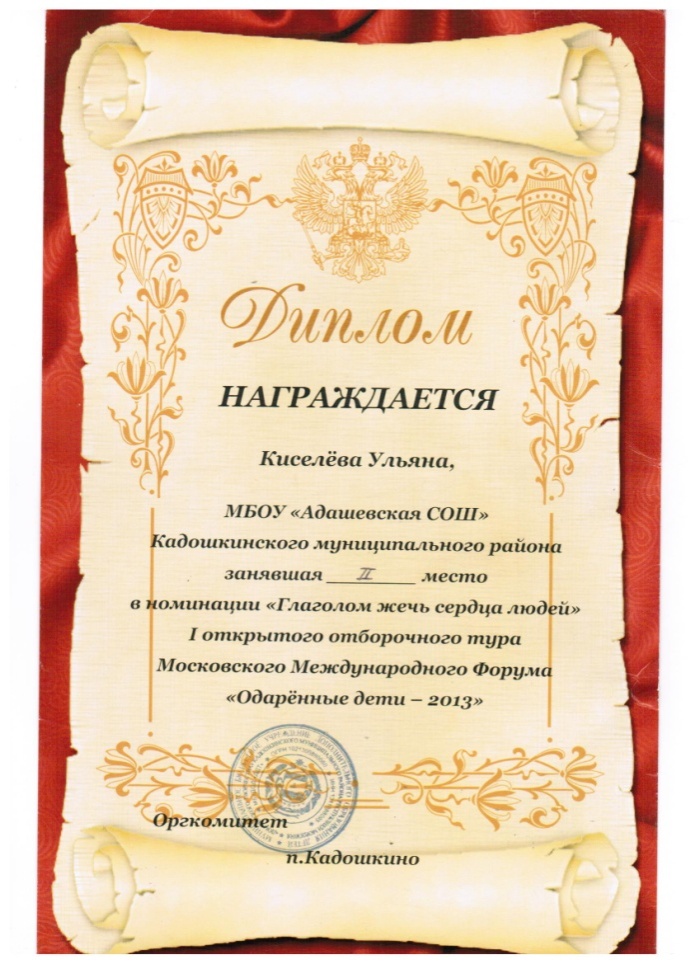 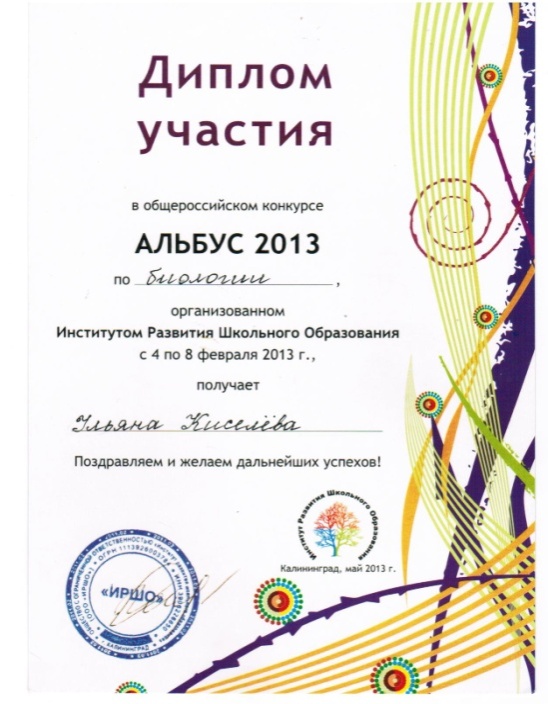 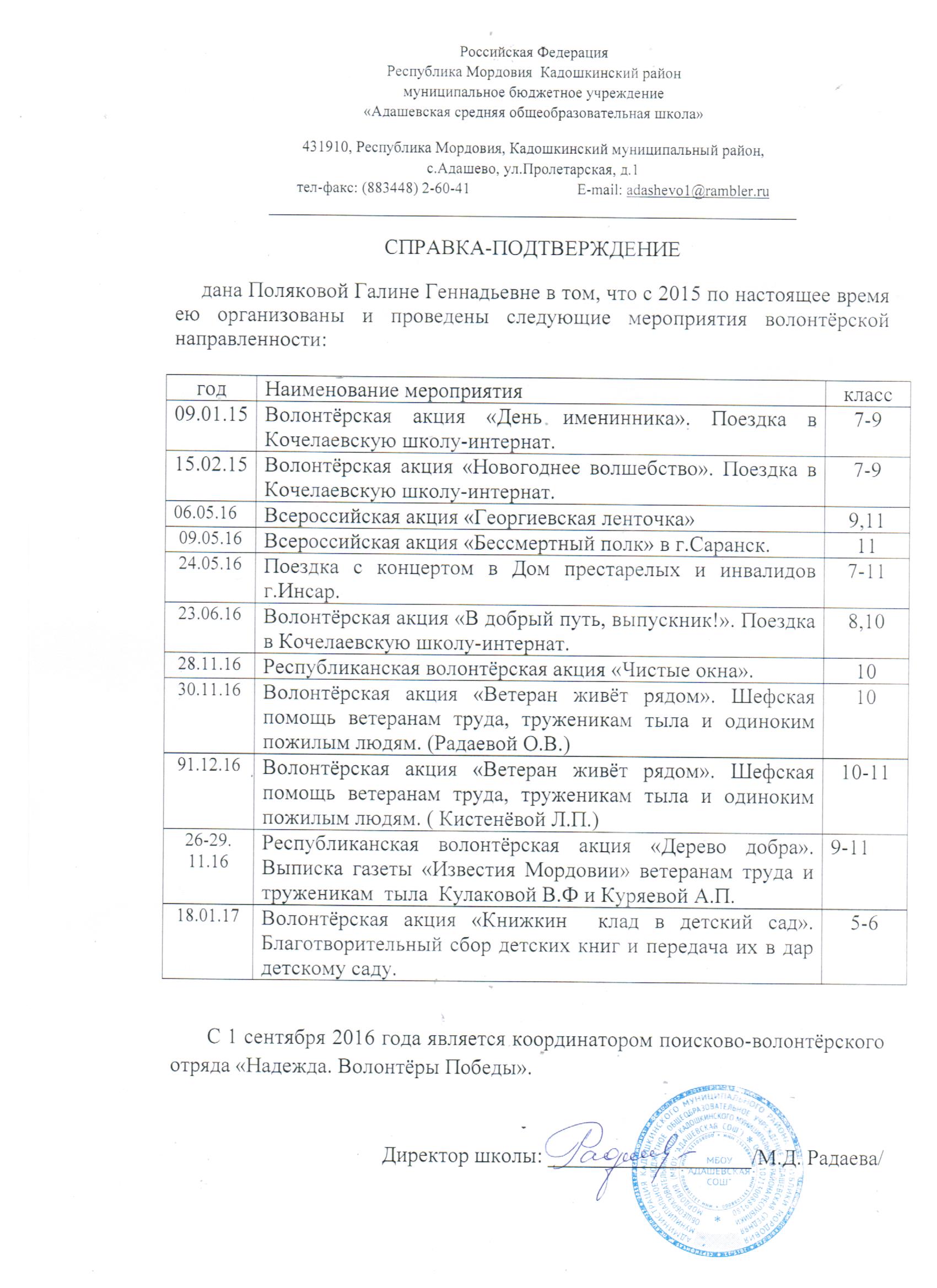 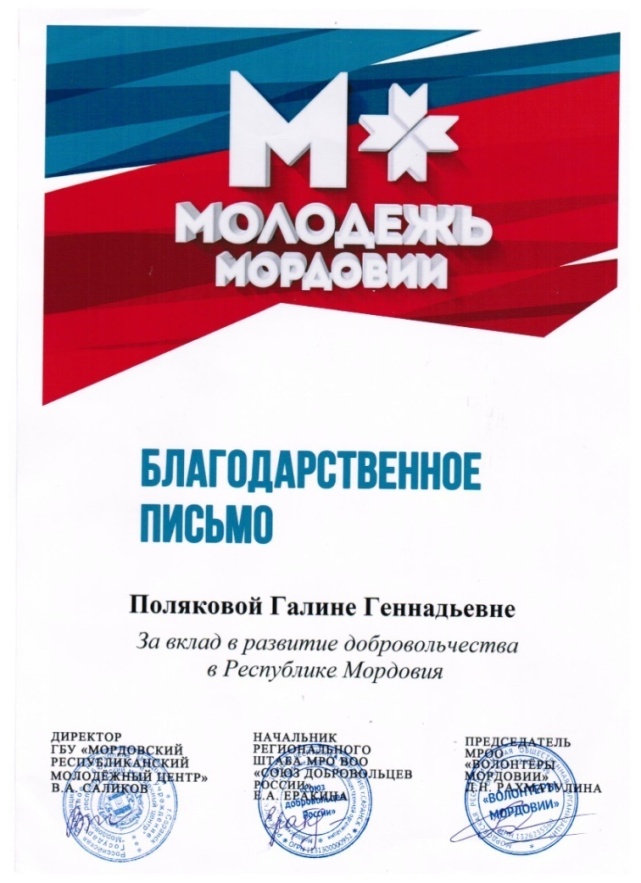 8. Наличие публикаций, включая интернет-публикации
http://sosh_adashevo.a2b2.ru/events/3174/
https://infourok.ru/user/polyakova-galina-gennadevna
https://vk.com/public140728843
http://sosh_adashevo.a2b2.ru/events/11013/
http://voz.smotnik.ru/feed/item/17424-2016-12-19
http://voz.smotnik.ru/feed/item/16446-2016-05-20
http://voz.smotnik.ru/feed/item/14099-2014-04-28
http://voz.smotnik.ru/feed/item/13761-2014-02-10
http://voz.smotnik.ru/feed/item/13705-2014-01-28
10. Выступления на научно-практических конференциях, педагогических чтениях, семинарах, секциях, методических объединениях
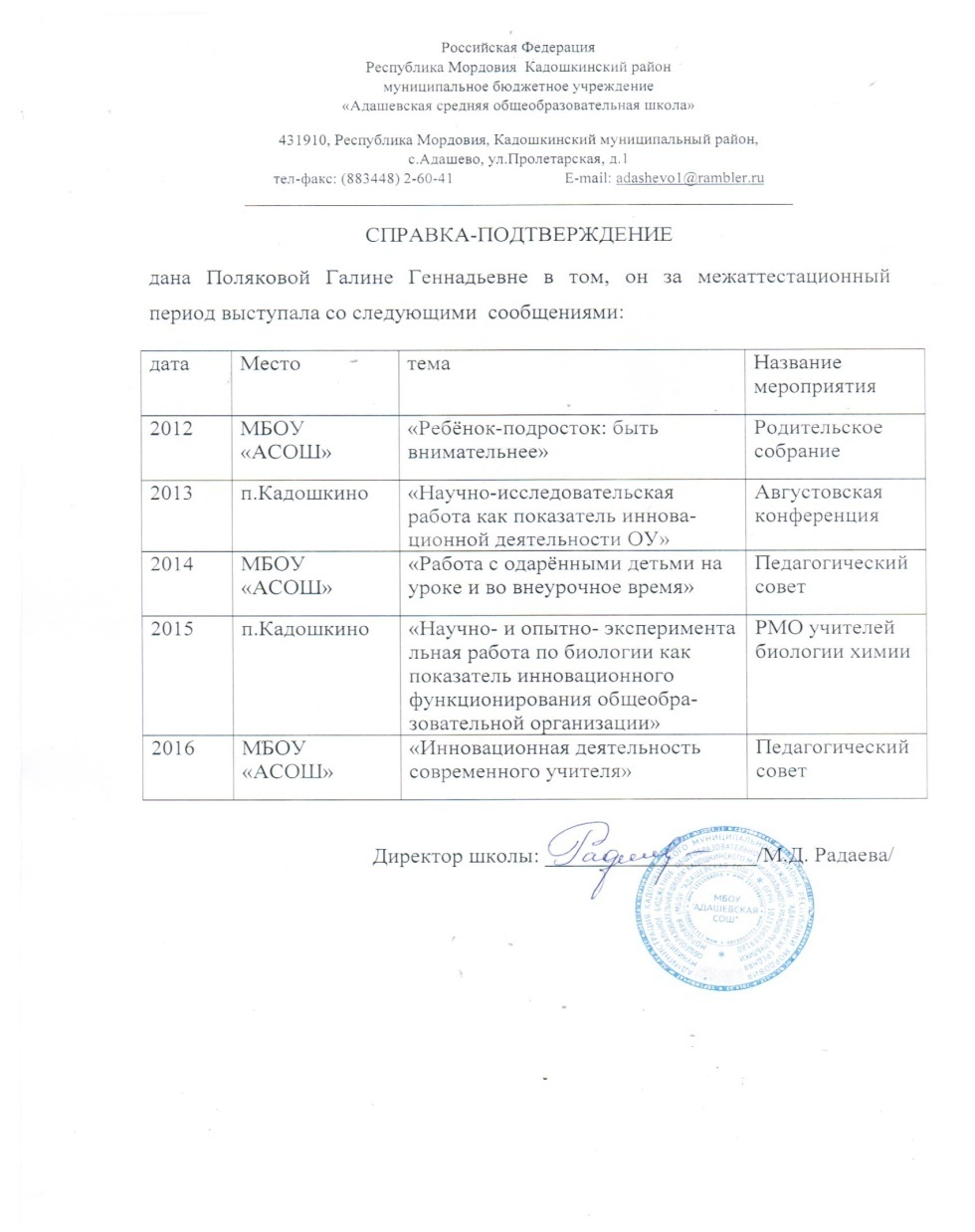 11. Проведение открытых уроков, мастер-классов, мероприятий
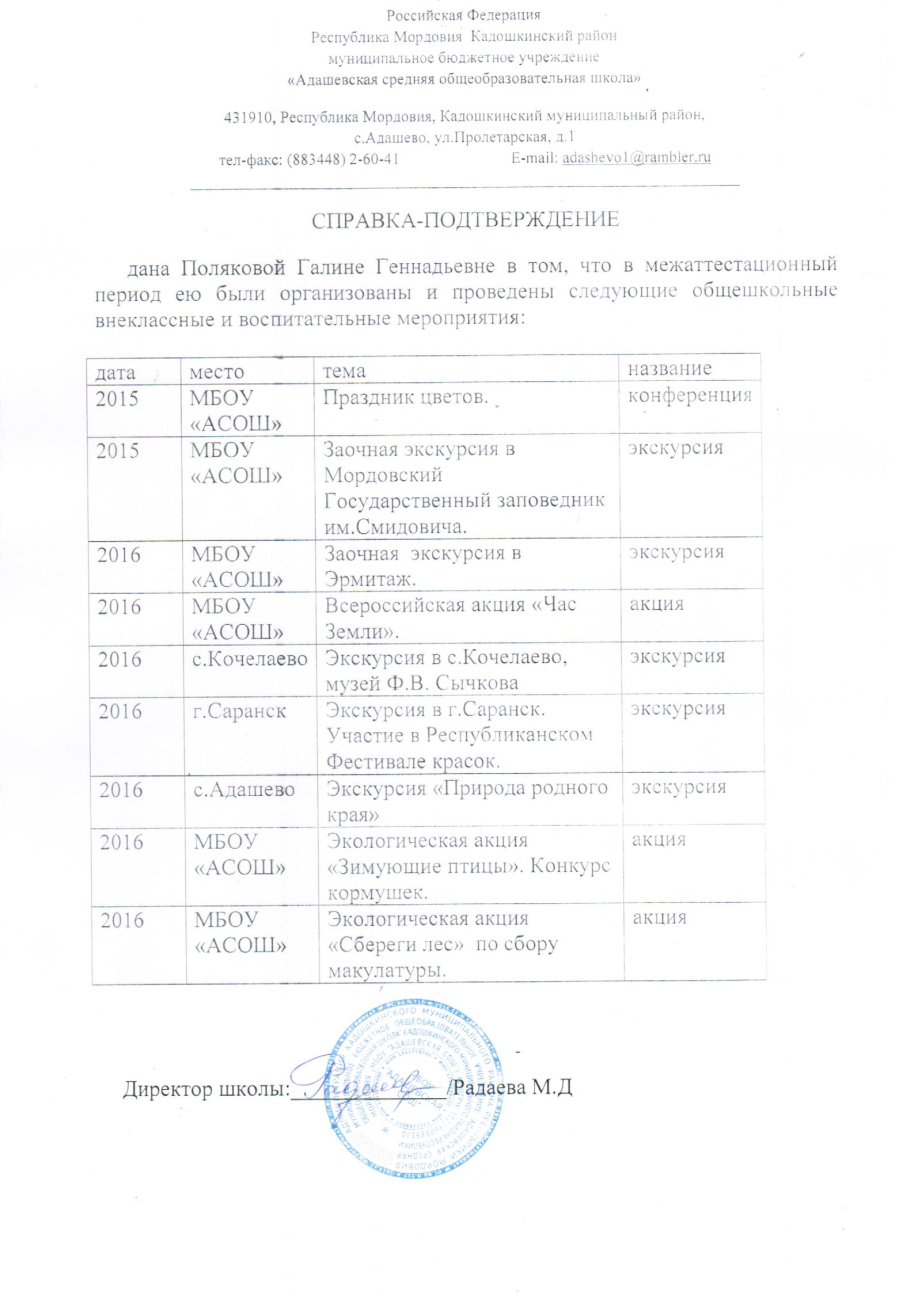 12. Общественно-педагогическая активность педагога: участие в экспертных комиссиях, апелляционных комиссиях, предметных комиссиях по проверке ОГЭ и ЕГЭ, в жюри конкурсов, депутатская деятельность и т.д.
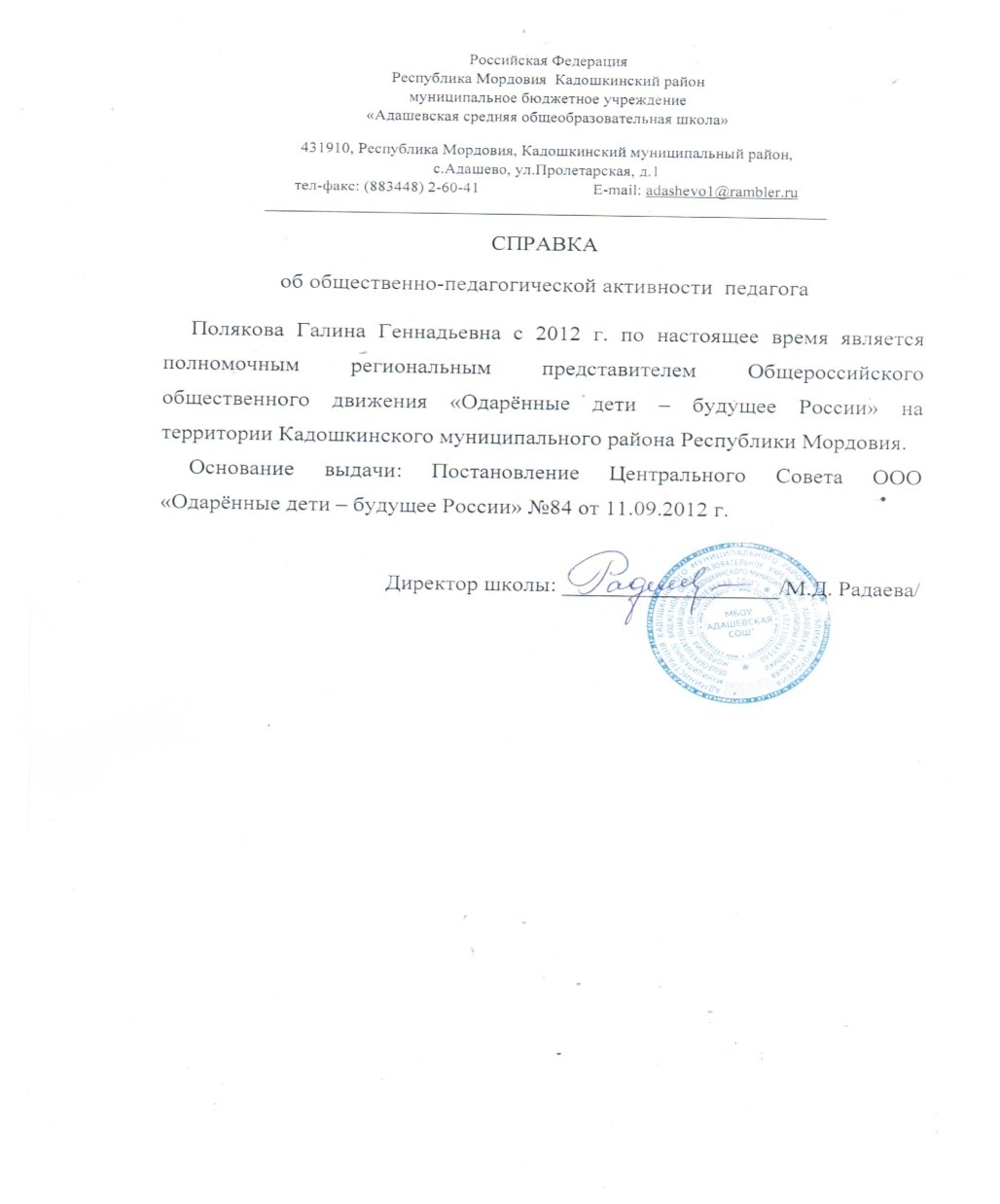 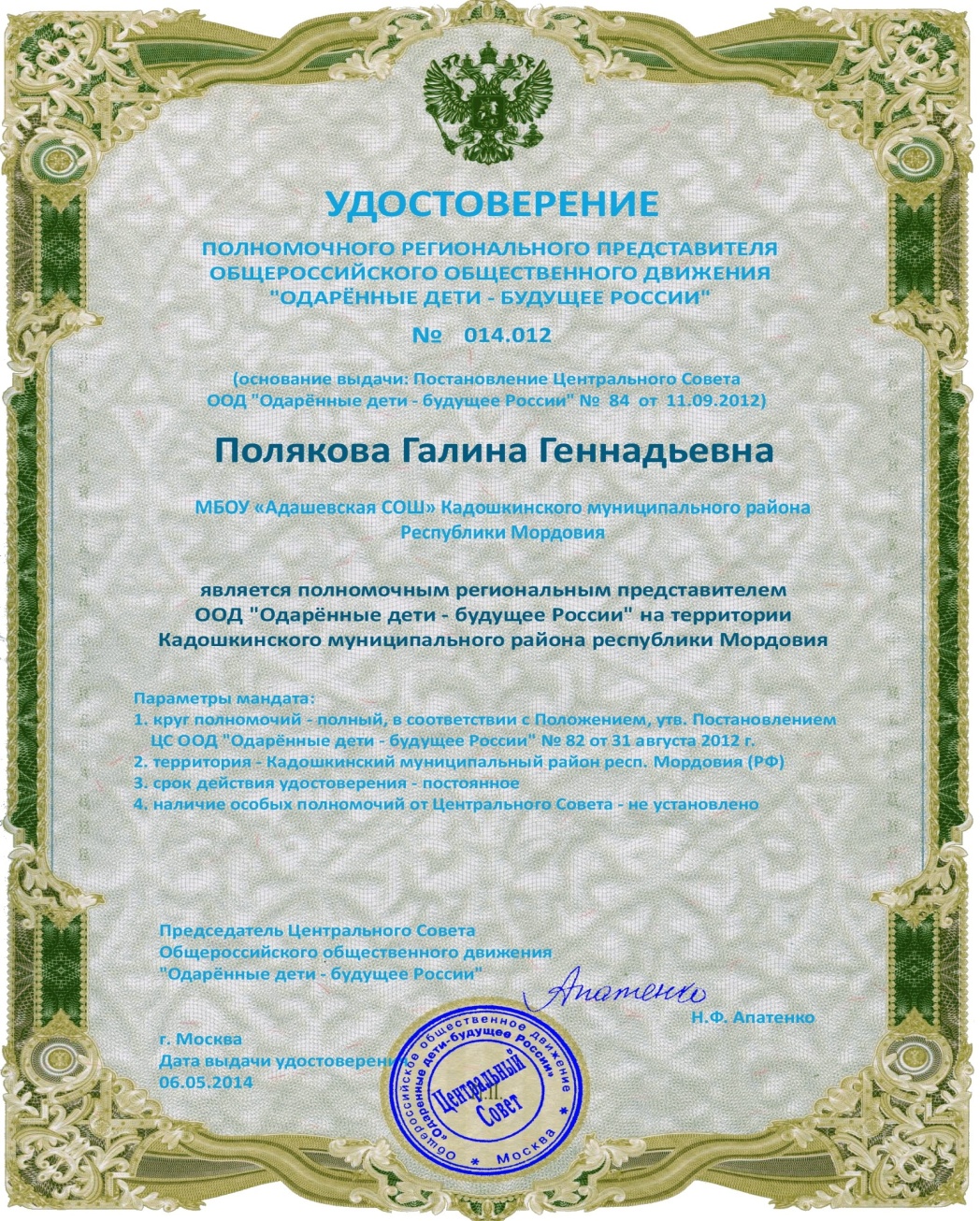 13. Участие педагога в профессиональных конкурсах
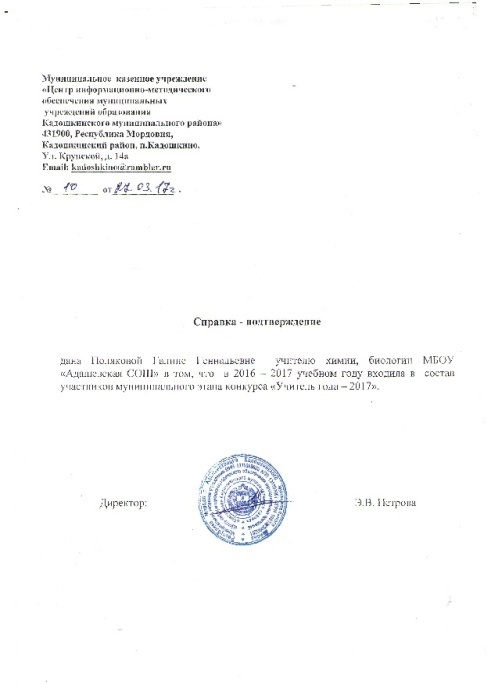 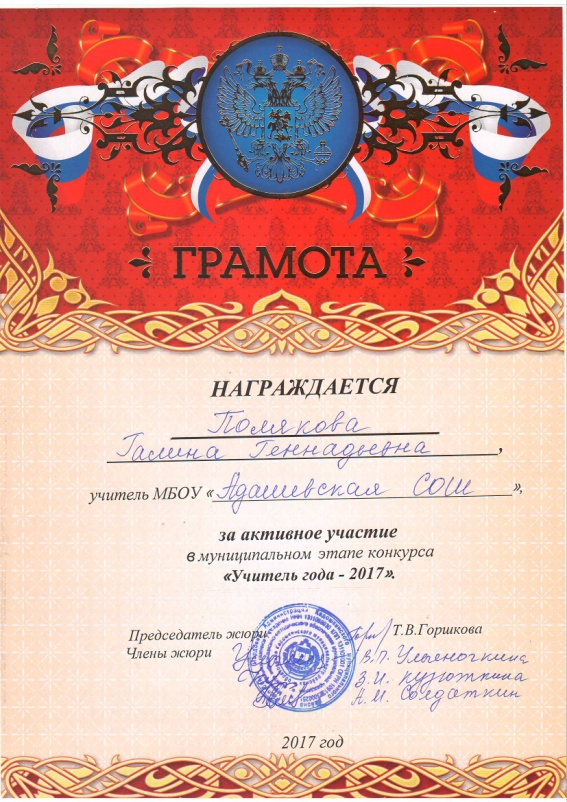 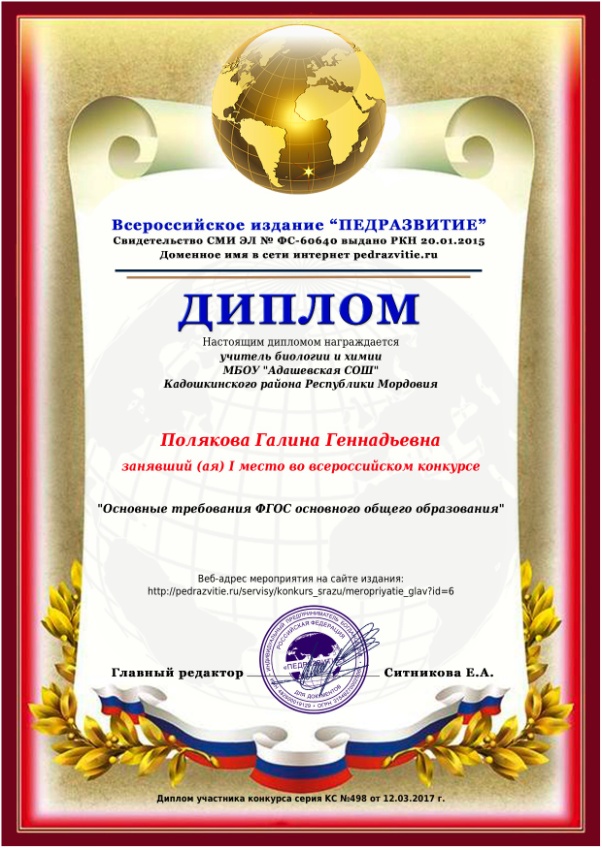 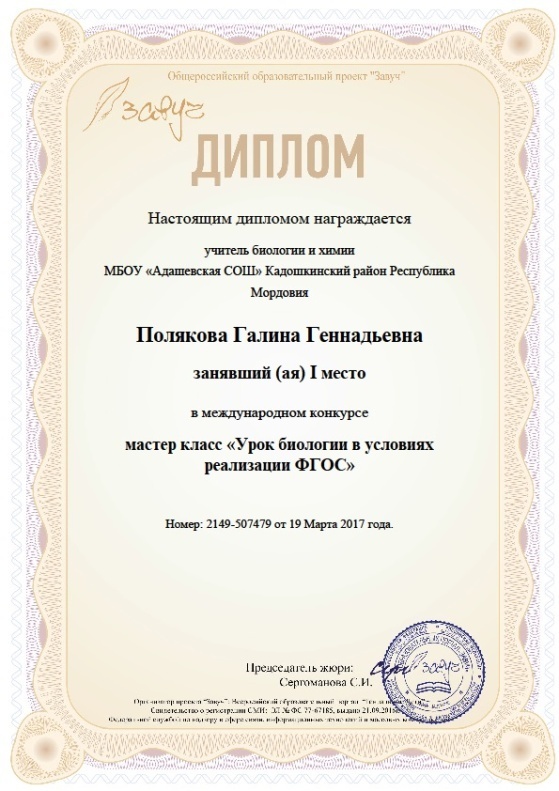 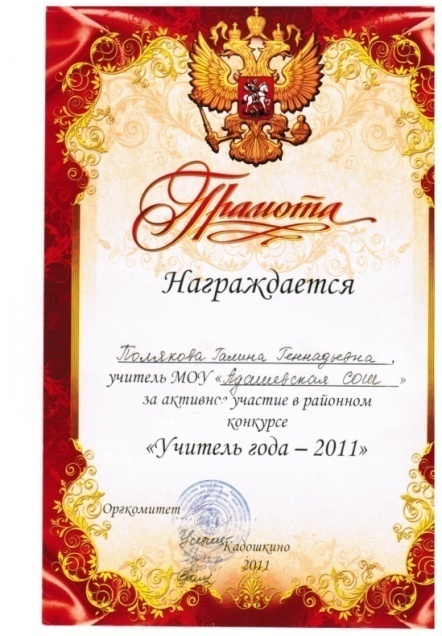 14. Награды и поощрения педагога в межаттестационный период
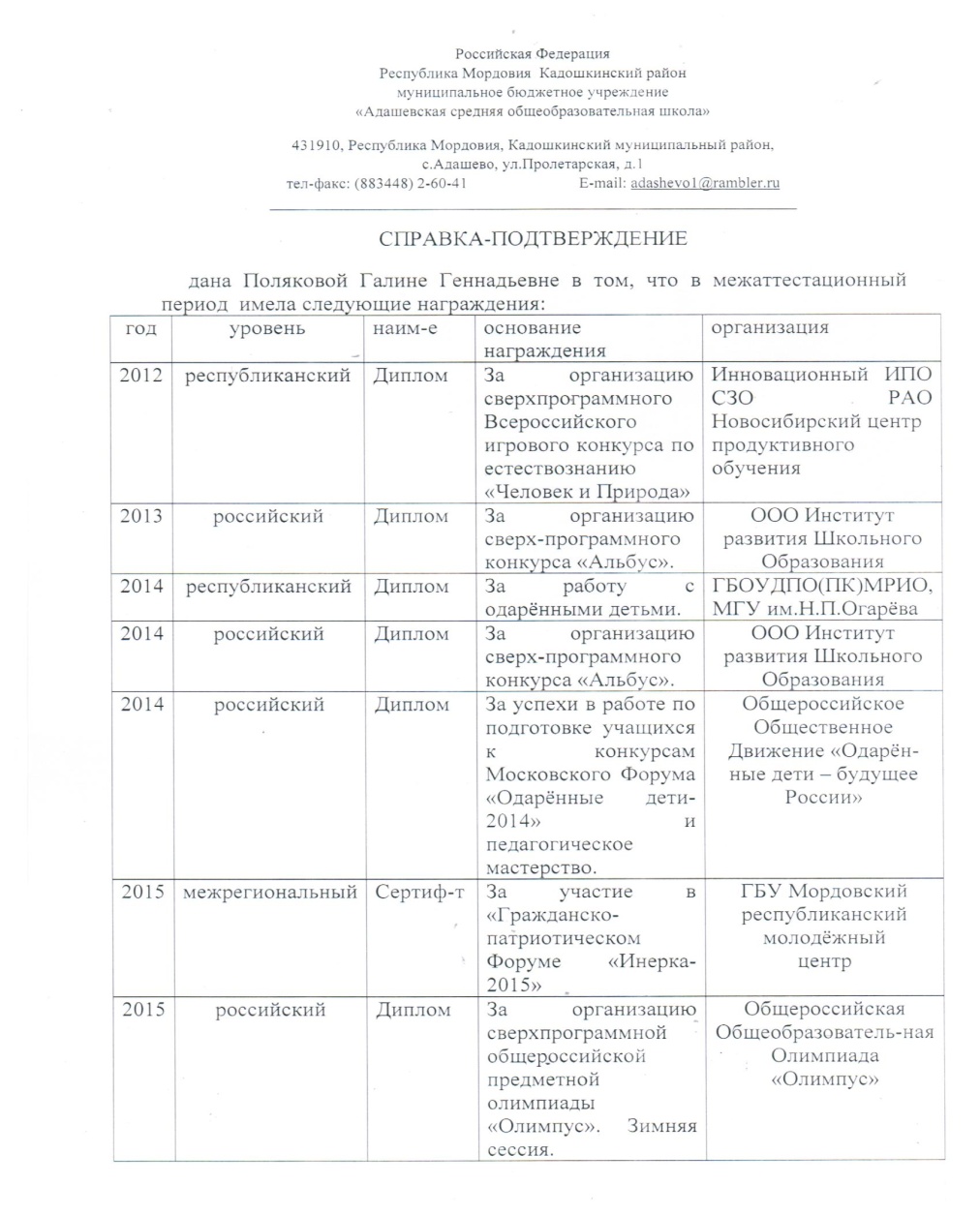 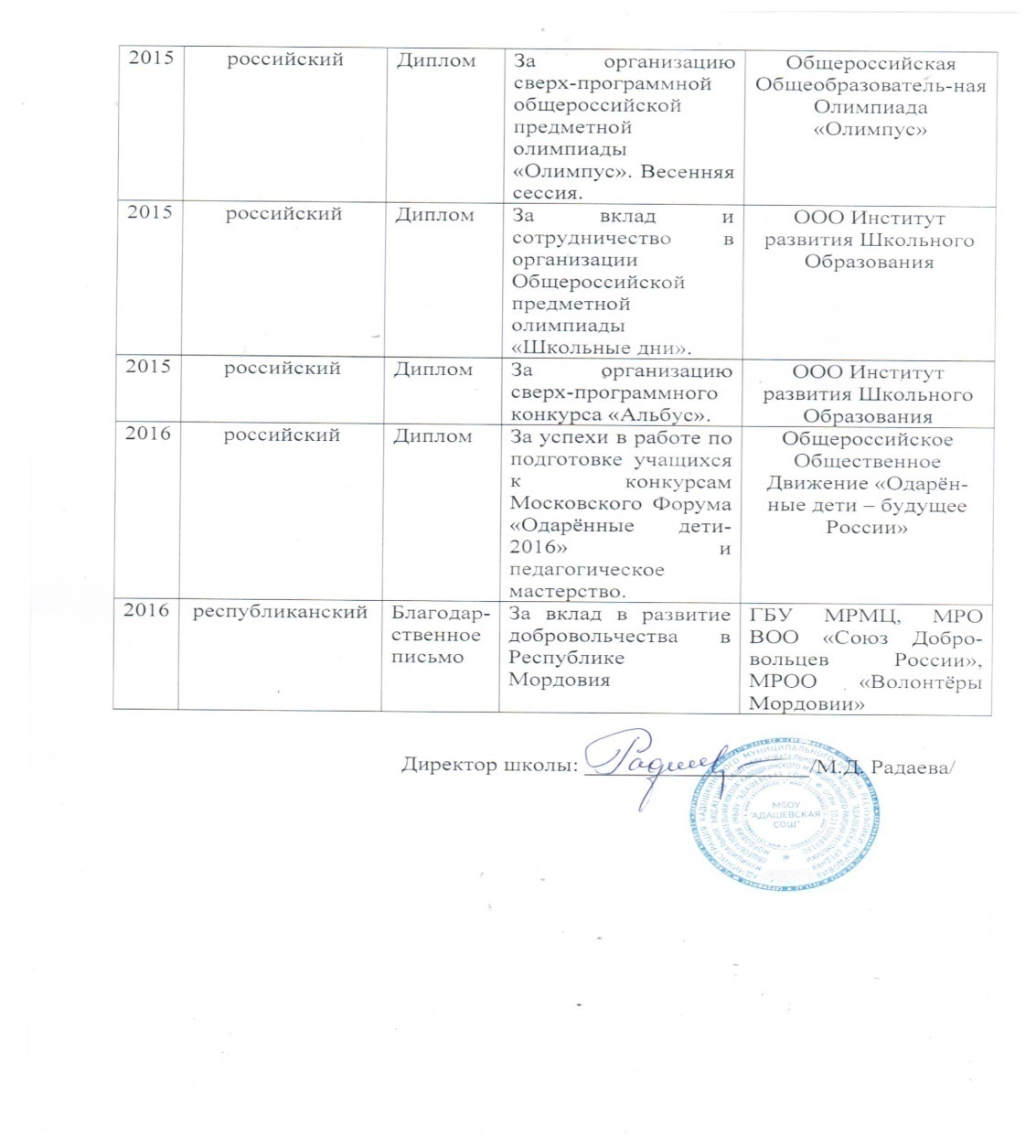 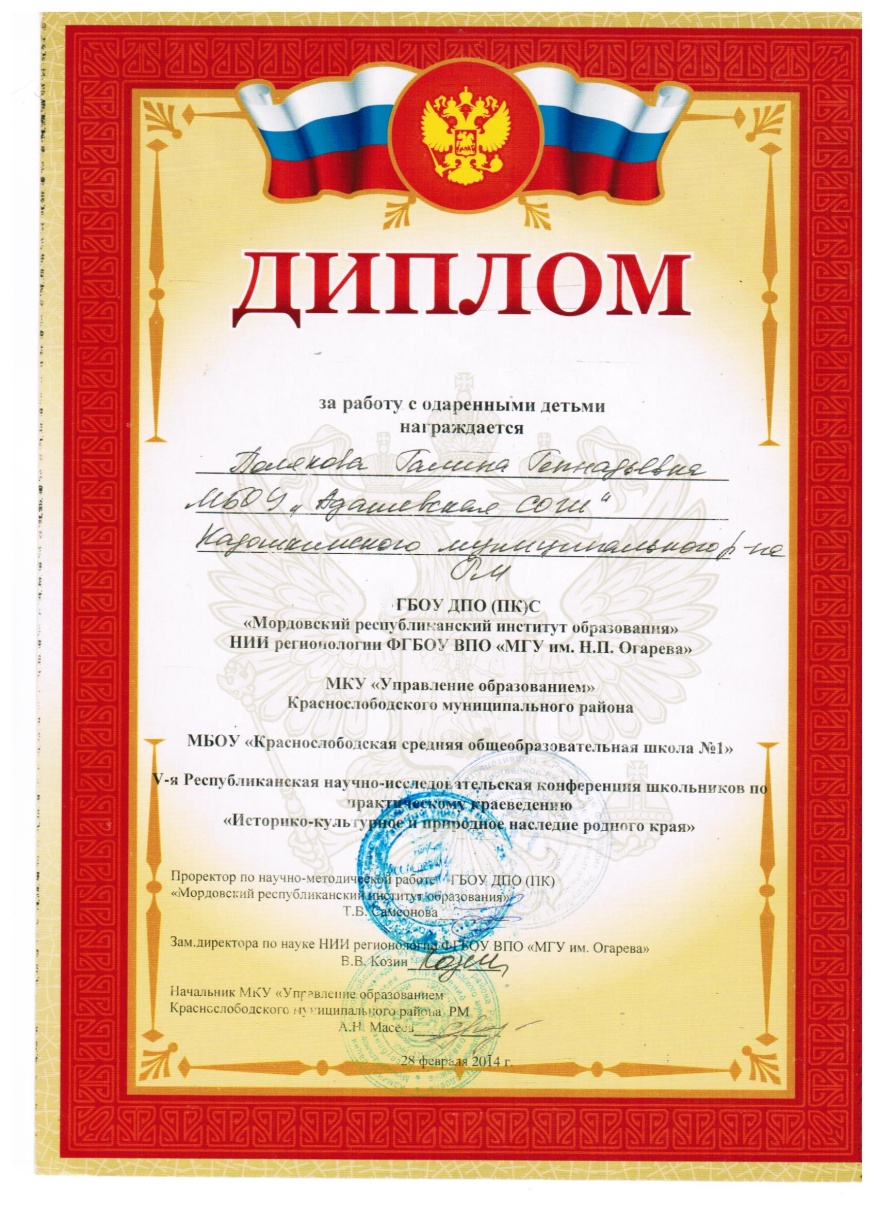 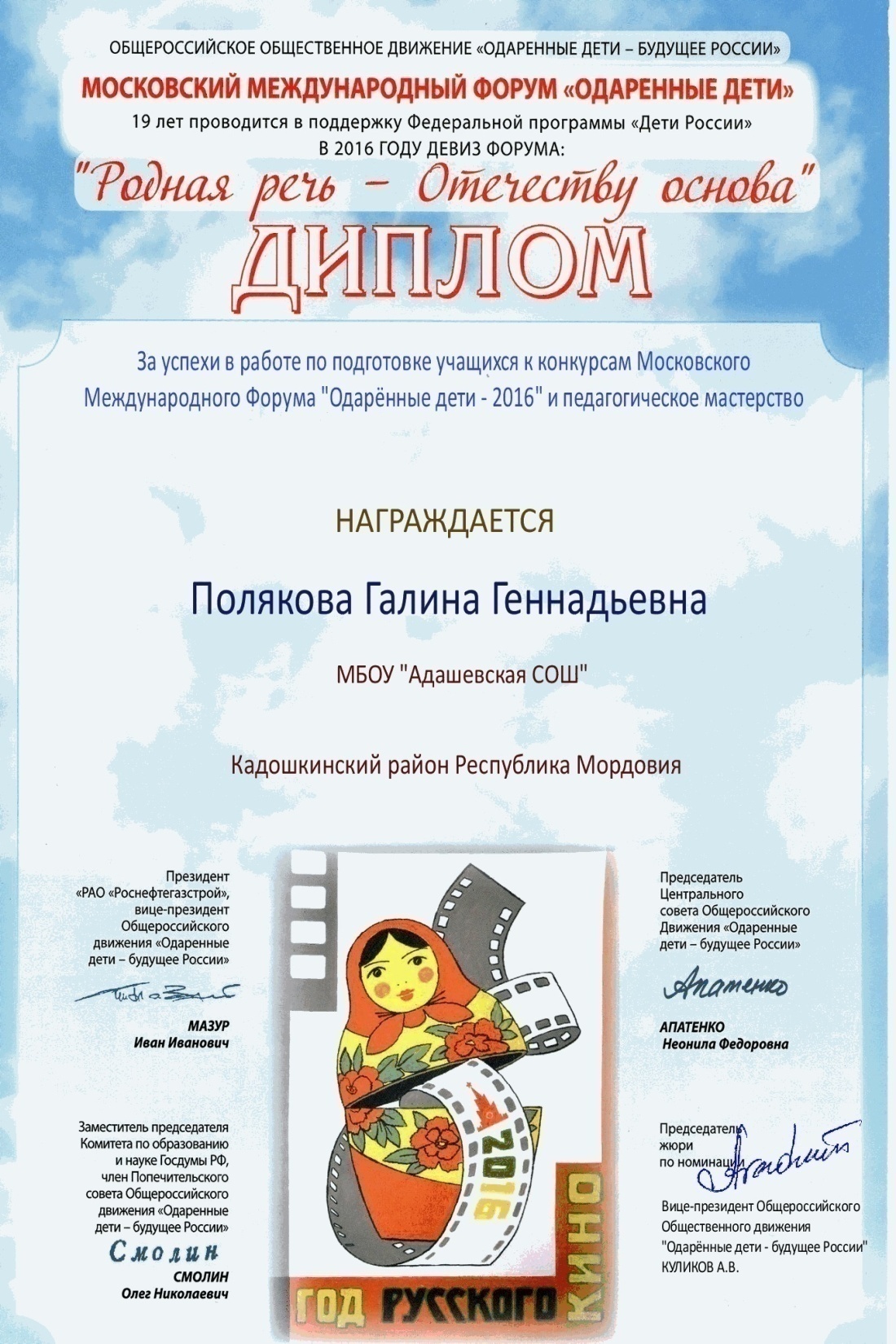 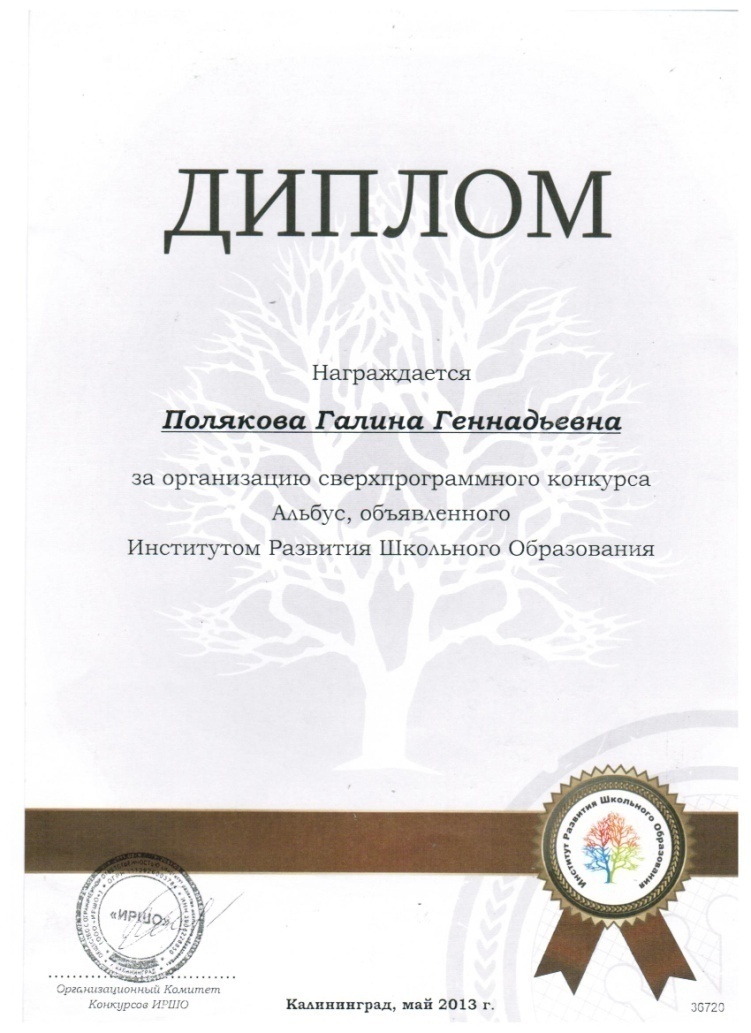 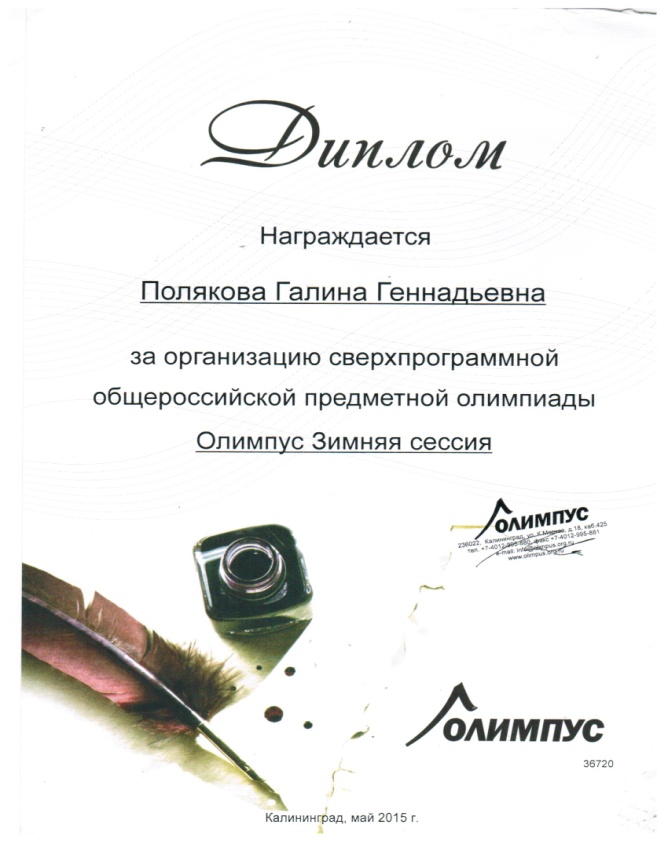 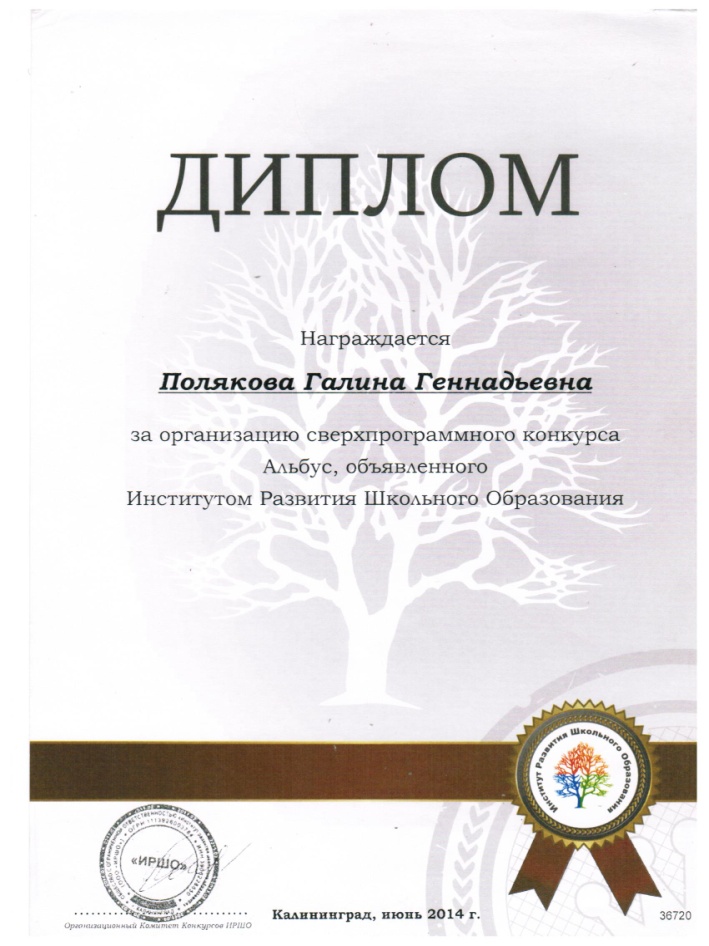 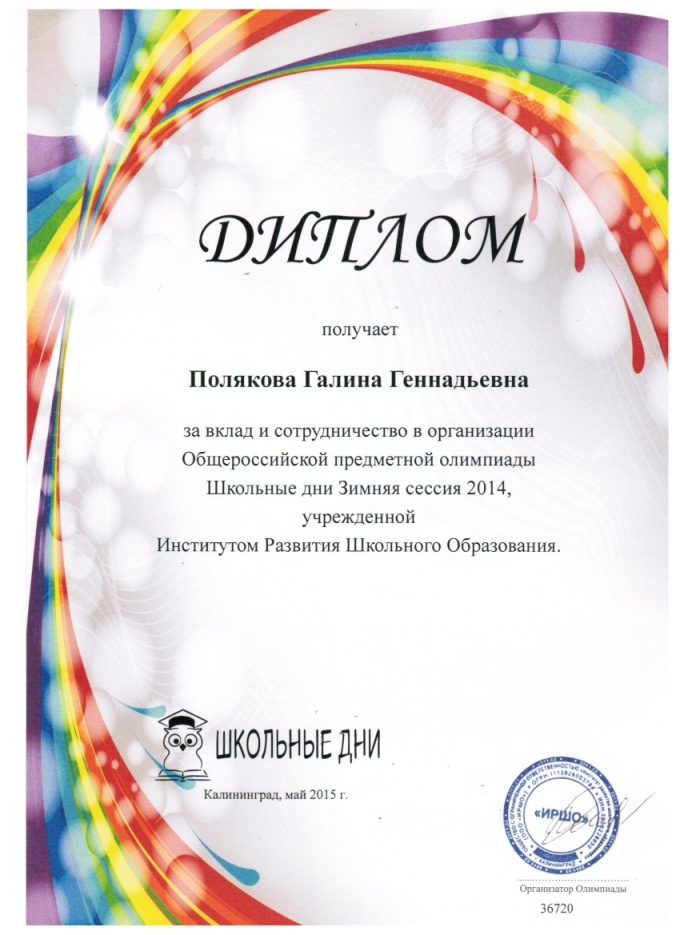 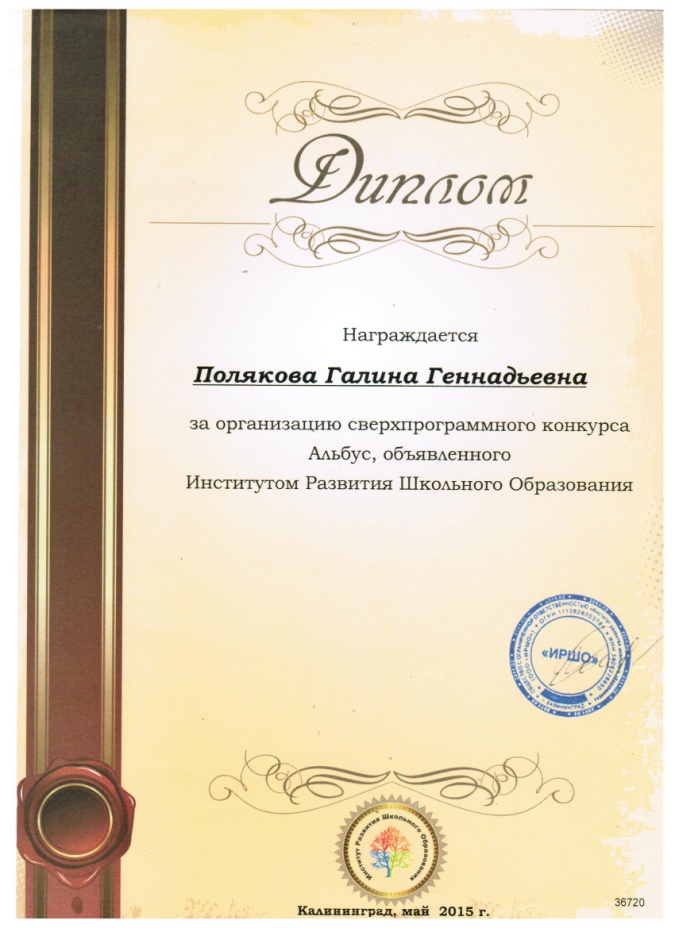 15. Повышение квалификации
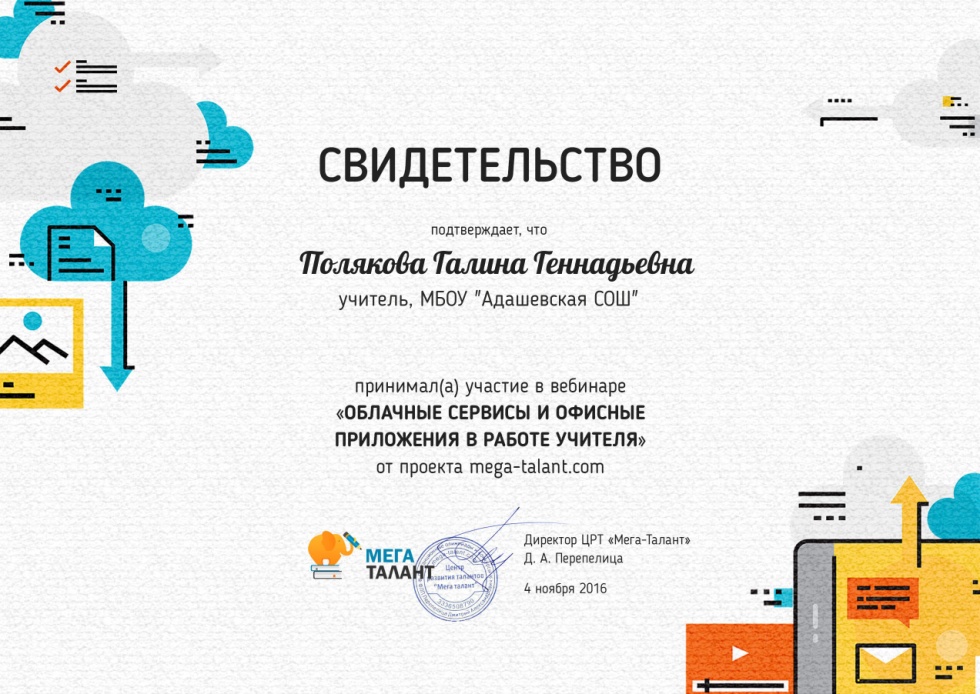 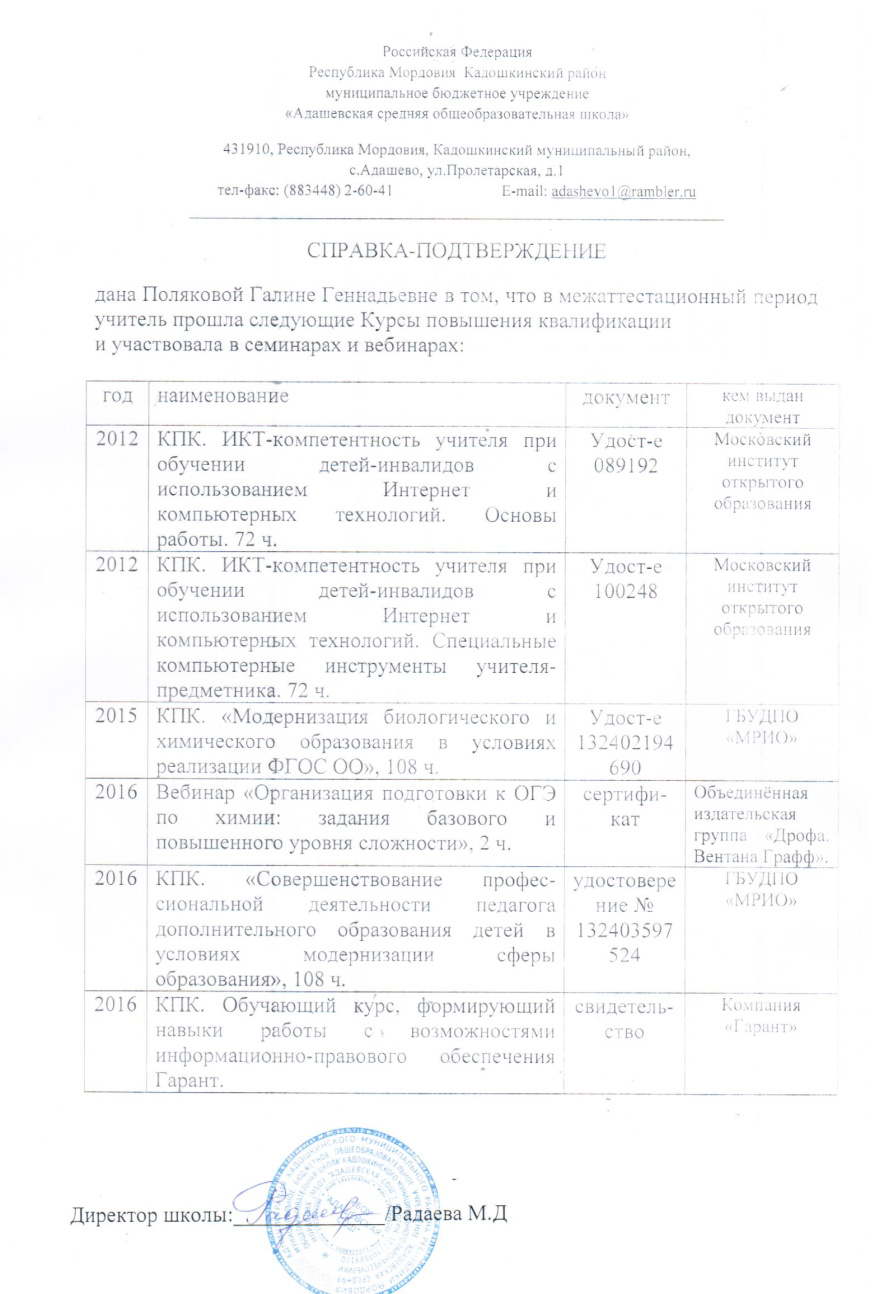 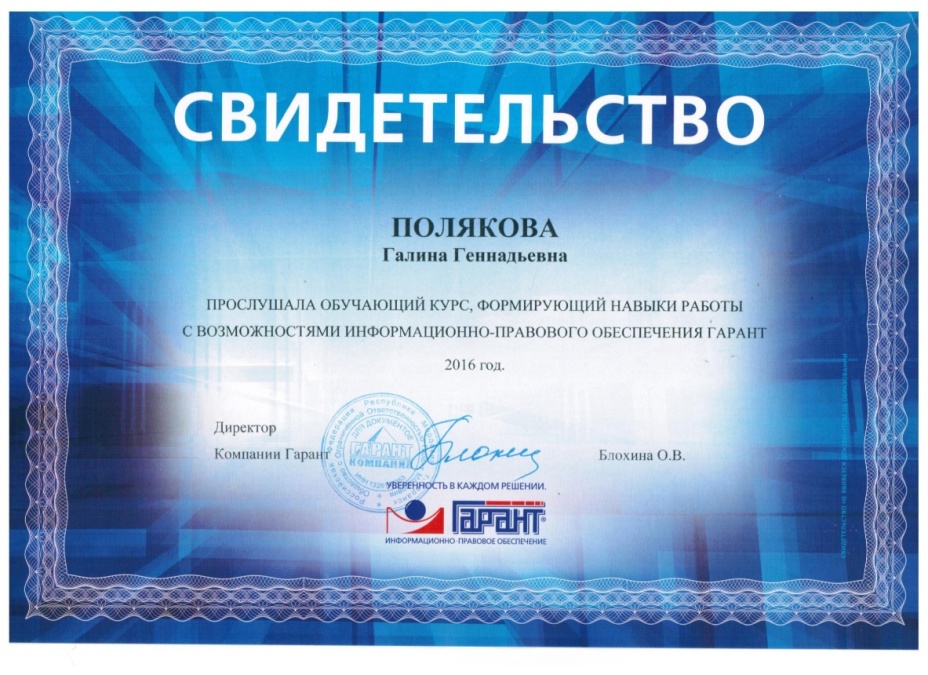 15.Повышение квалификации
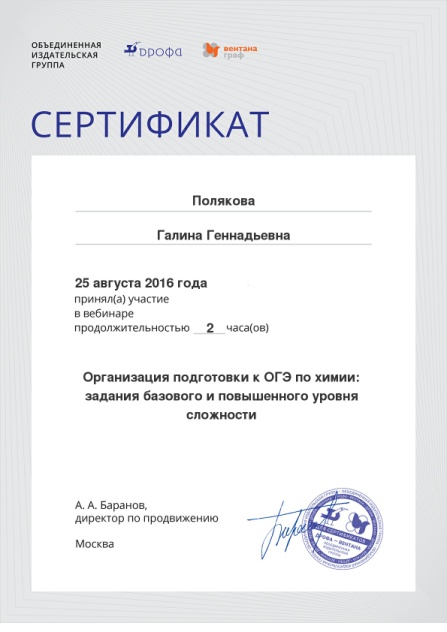 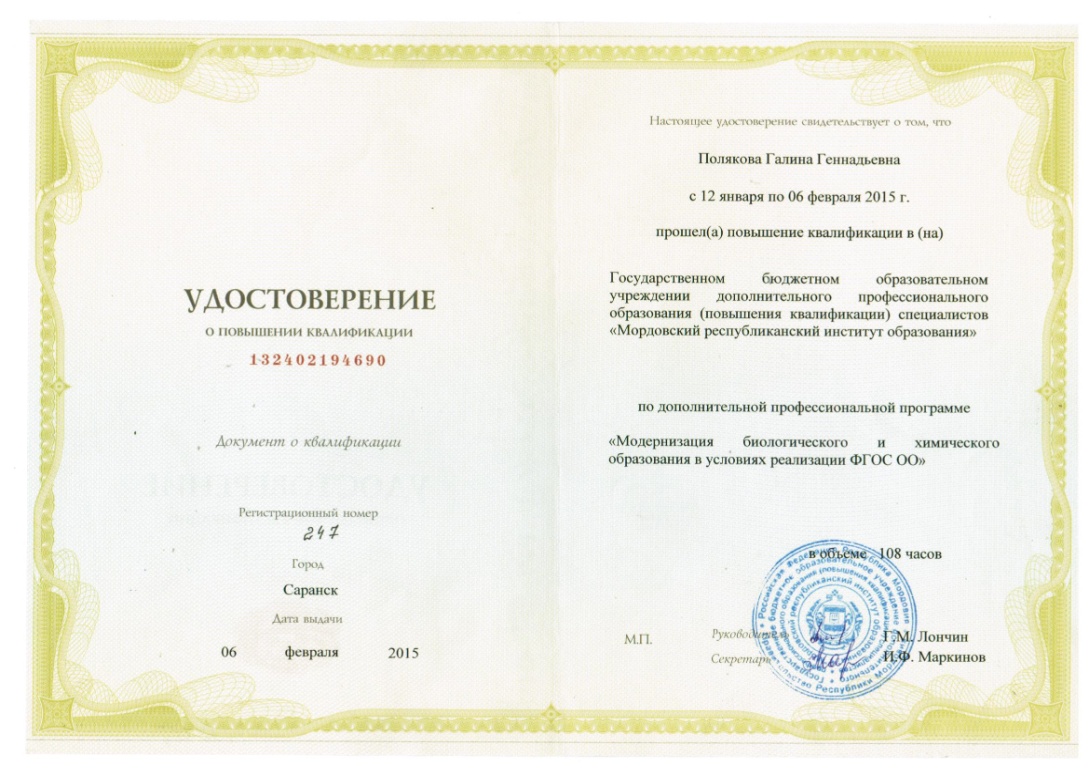 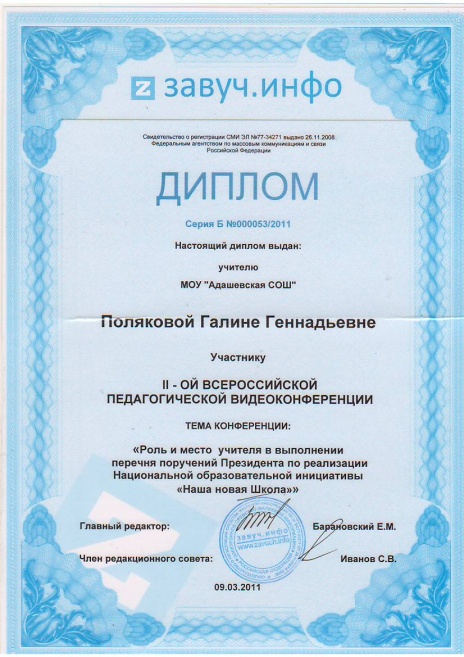 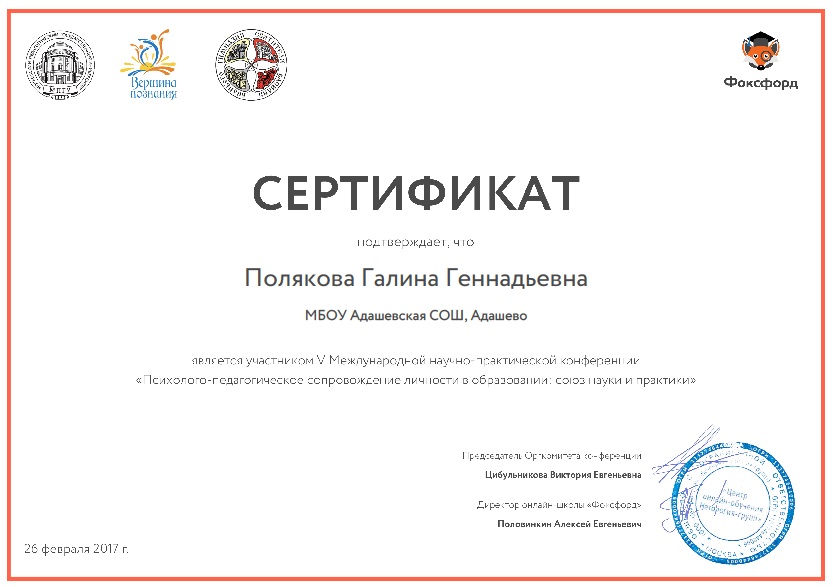 Член экспертной группы по аттестации педагогических работников ОУ Кадошкинского муниципального района. Член жюри муниципального этапа Всероссийской предметной олимпиады школьников.
Участница проекта Российской Федерации«Дистанционное образование детей-инвалидов»
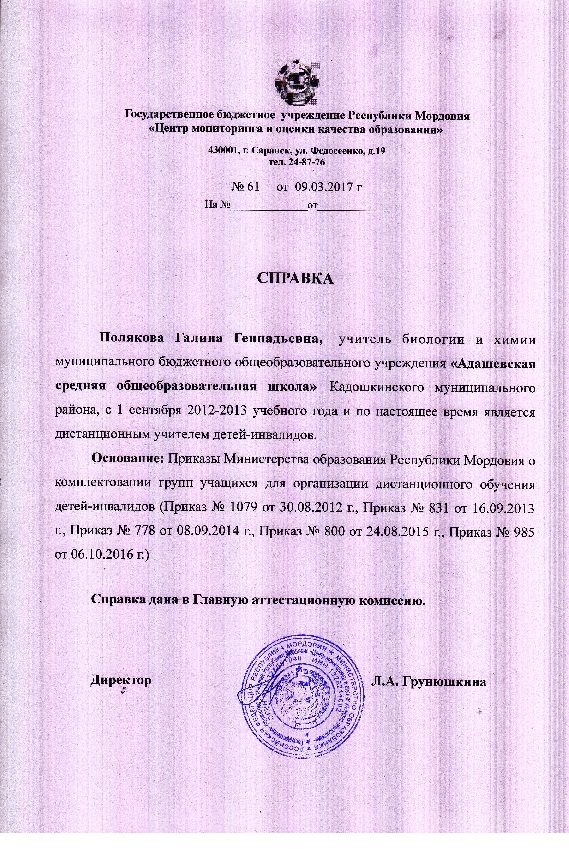 Публичное представление собственного инновационного педагогического опыта
Сайт школы: 
        http://sosh_adashevo.a2b2.ru/methods
/
Личный сайт учителя:
https://infourok.ru/user/polyakova-galina-gennadevna

 Урок:
https://youtu.be/LyzLsyrEnUg
Публичное представление собственного инновационного педагогического опыта
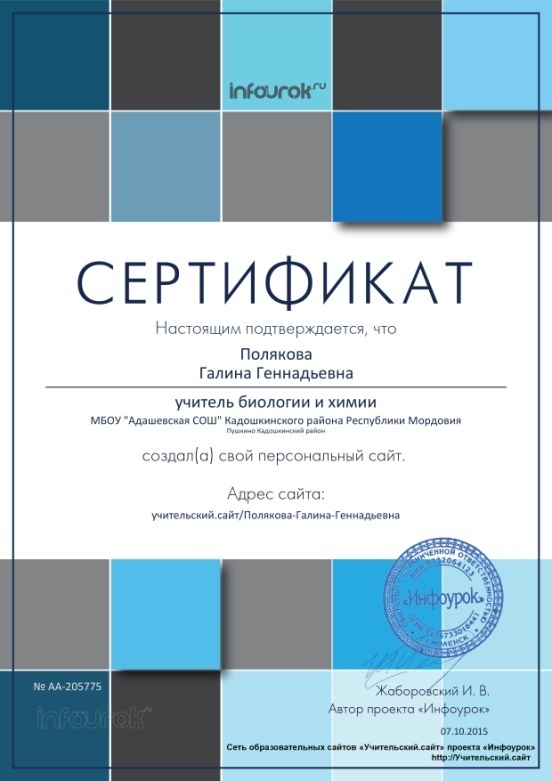 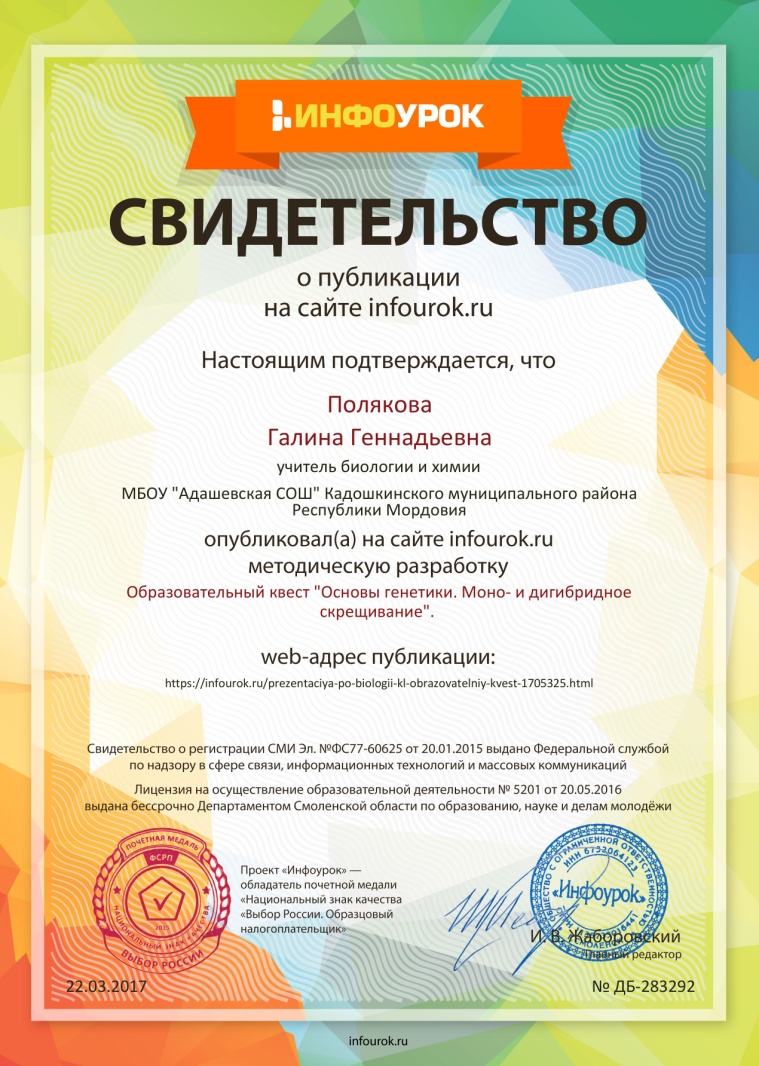 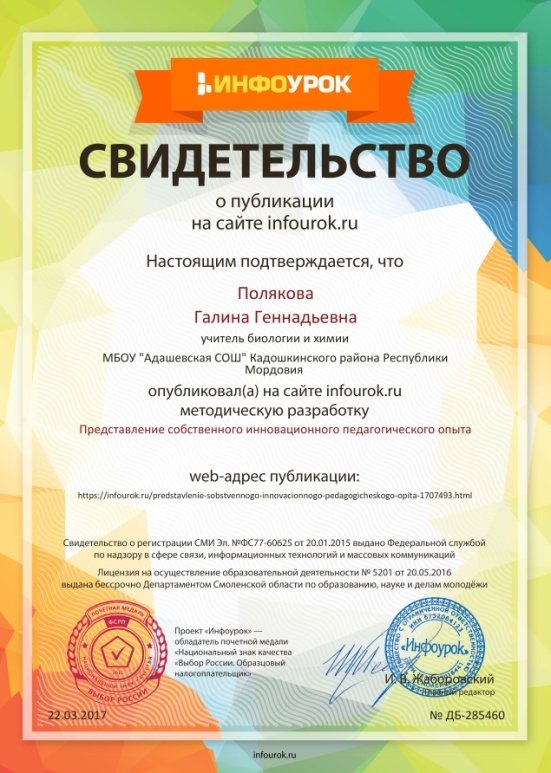